BÀI 42: KẾT QUẢ CÓ THỂ VÀ SỰ KIỆN TRONG TRÒ CHƠI, THÍ NGHIỆM
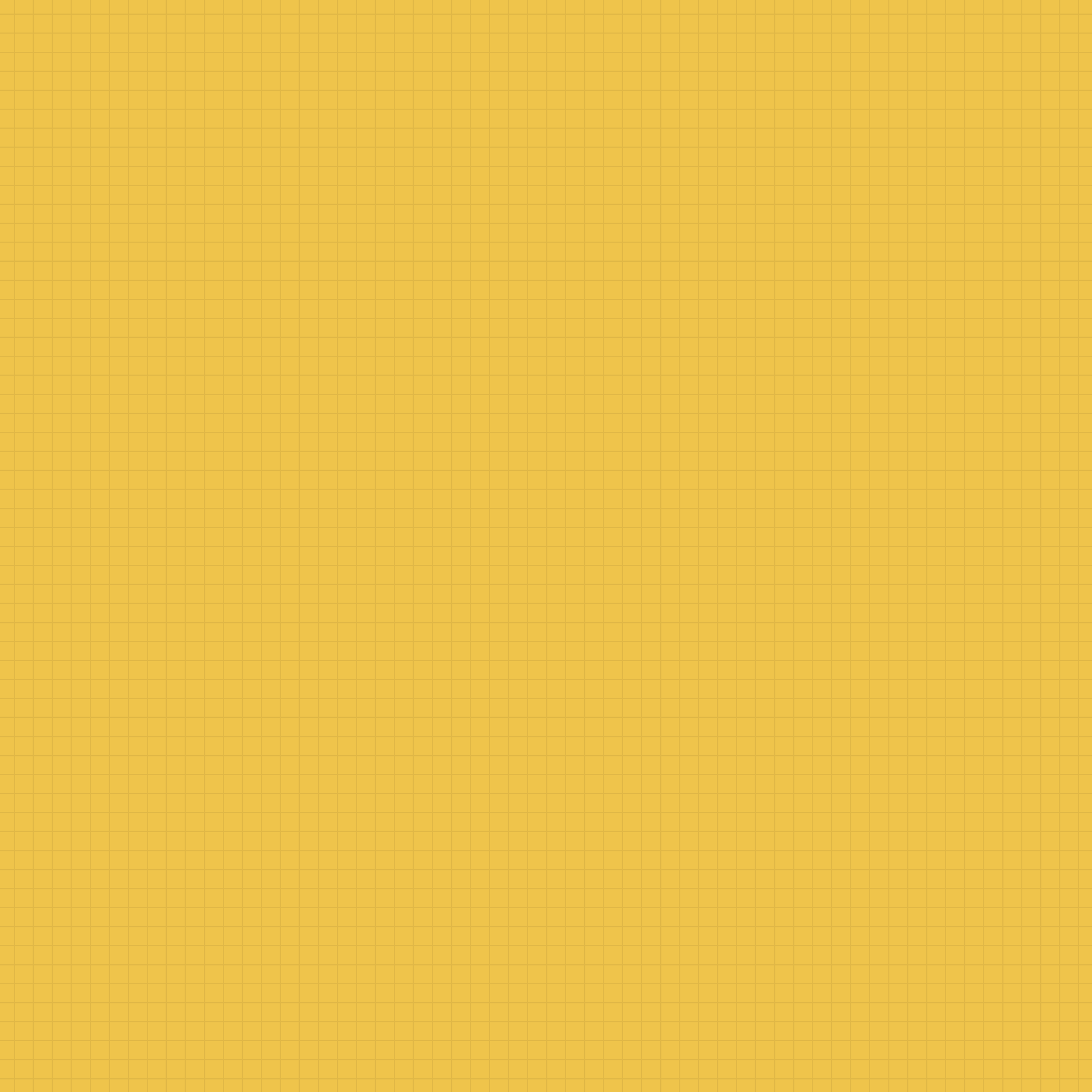 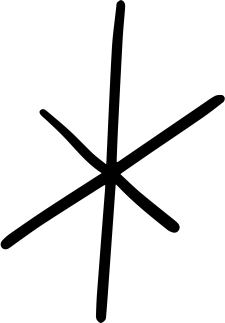 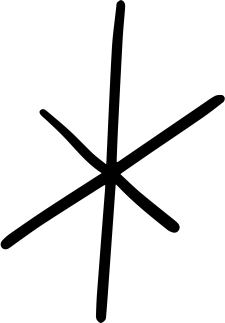 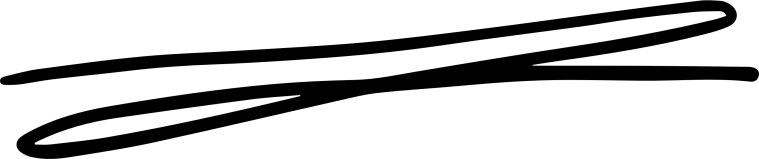 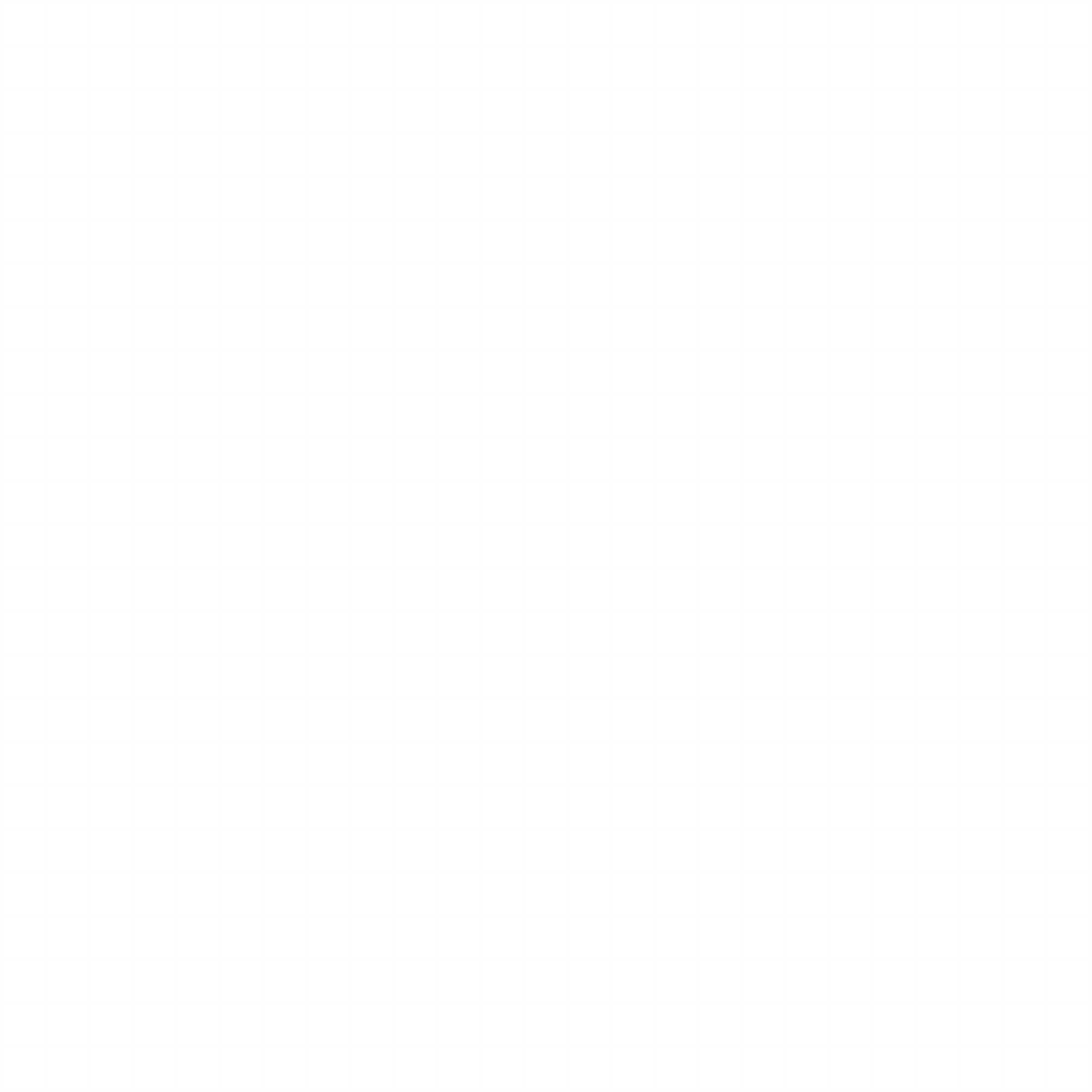 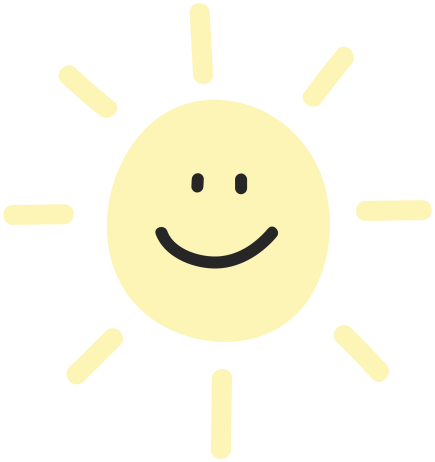 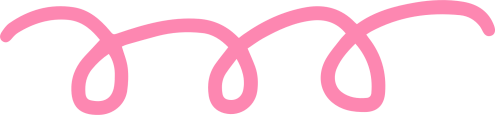 Trong trò chơi Ô cửa bí mật, người ta đặt ba phần thưởng gồm một chiếc ô tô và hai con dê sau ba ô cửa. Người chơi sẽ chọn ngẫu nhiên một ô cửa và nhận được phần thưởng sau ô cửa đó.
Liệu người chơi có may mắn nhận được phần thưởng là chiếc ô tô không?
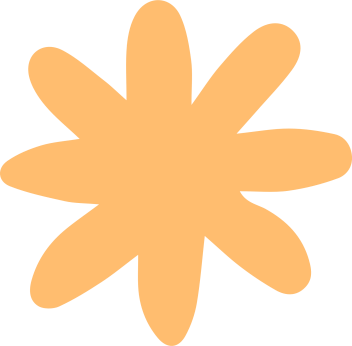 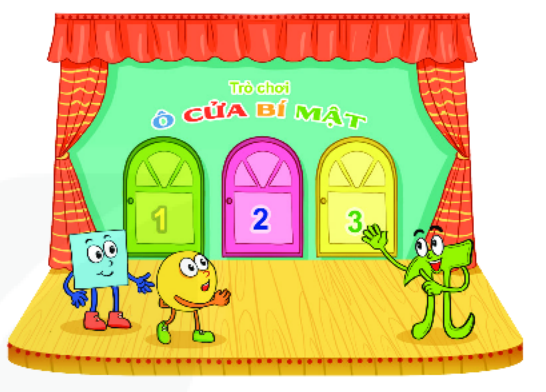 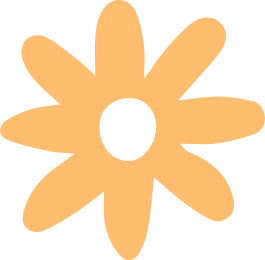 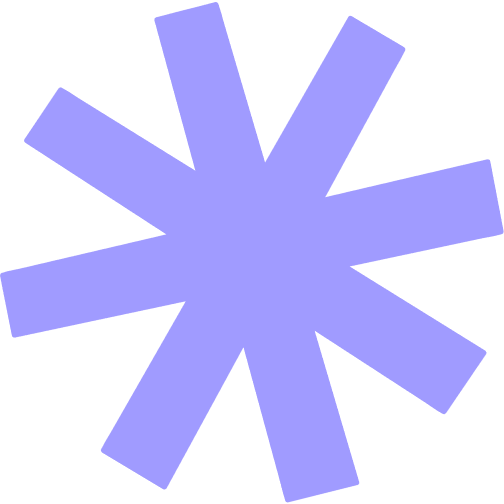 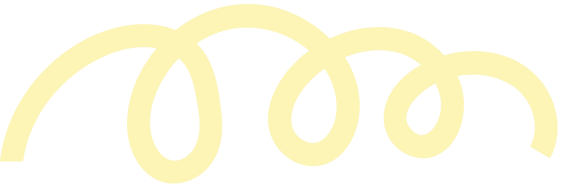 BÀI 42: KẾT QUẢ CÓ THỂ VÀ SỰ KIỆN TRONG TRÒ CHƠI, THÍ NGHIỆM
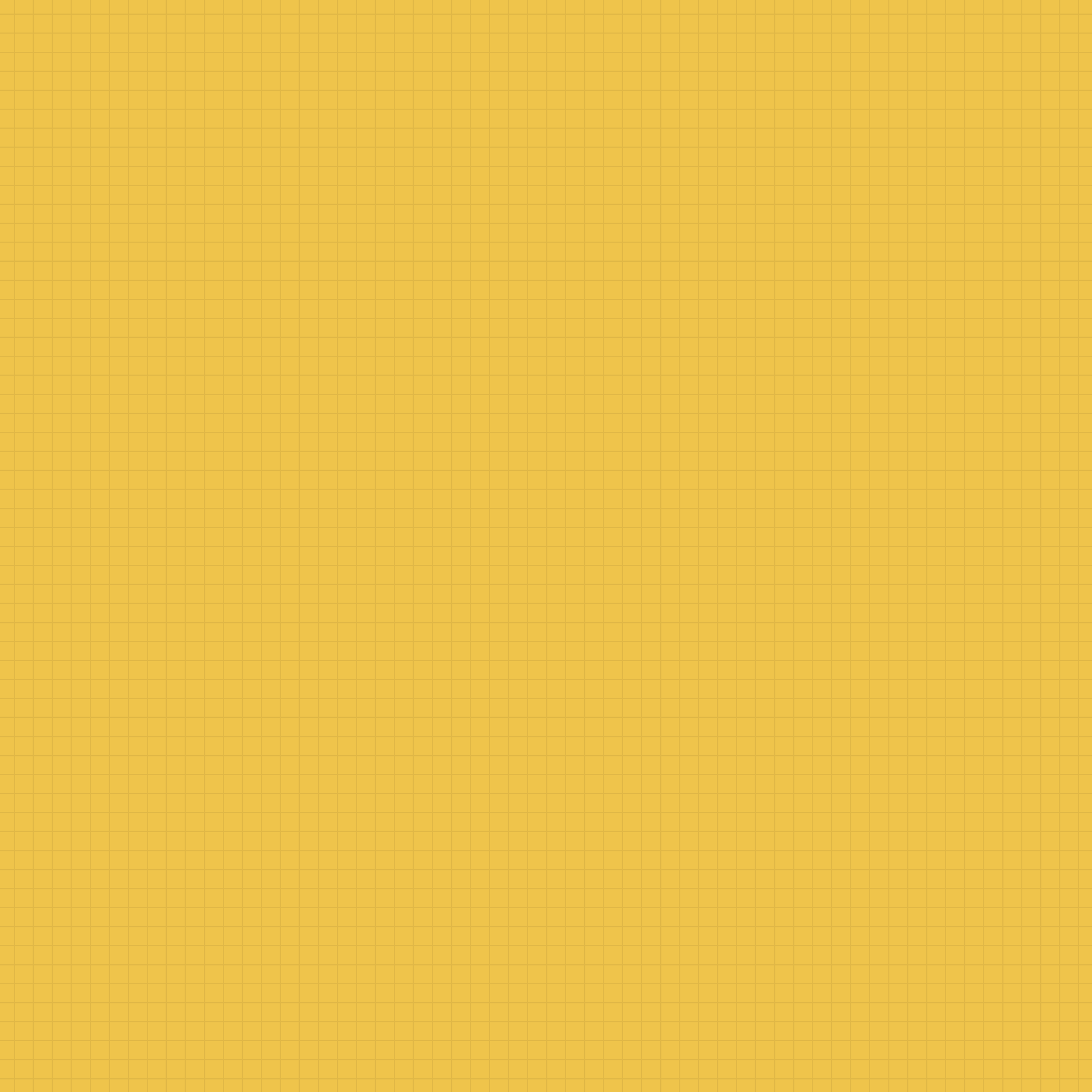 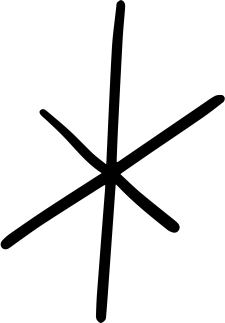 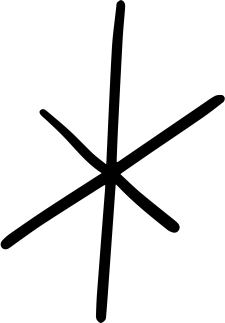 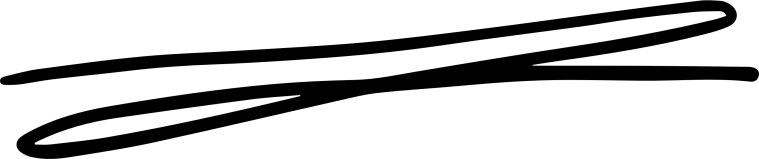 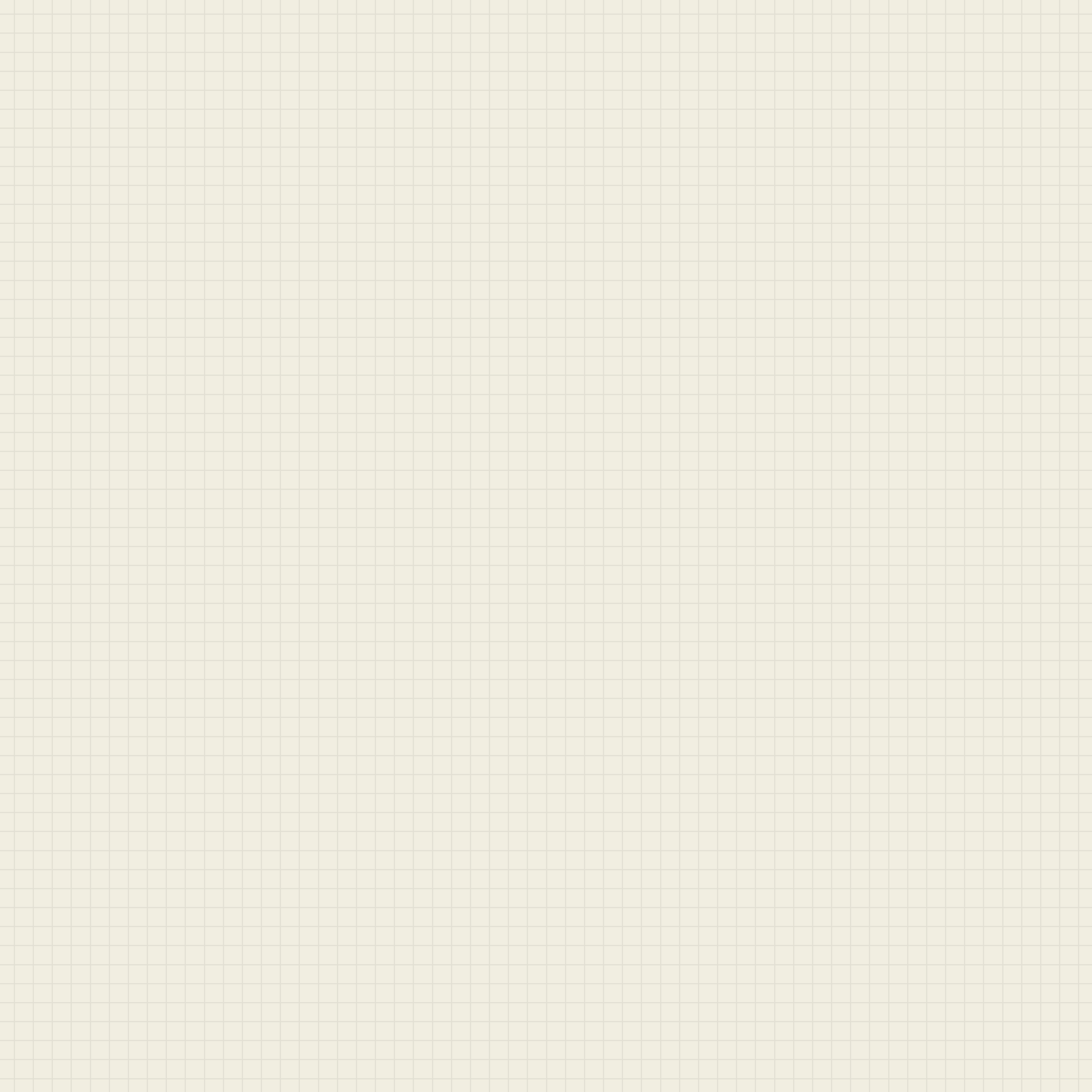 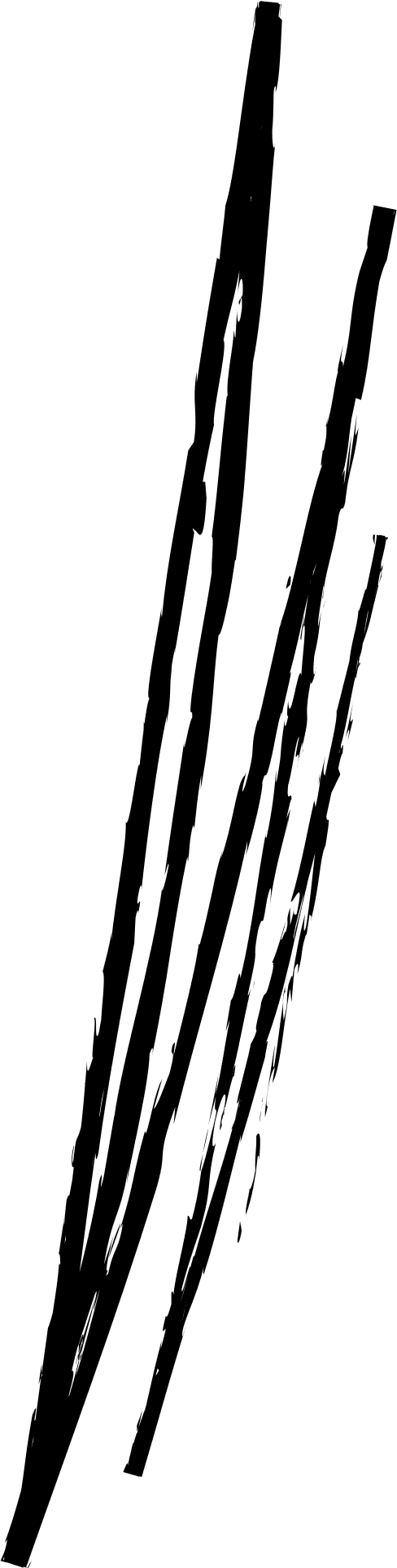 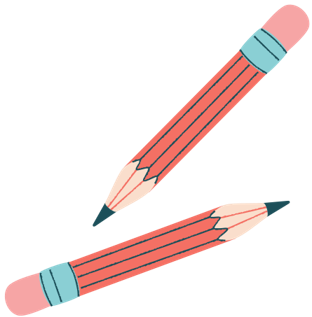 NỘI DUNG BÀI HỌC
2. Sự kiện
1. Kết quả có thể
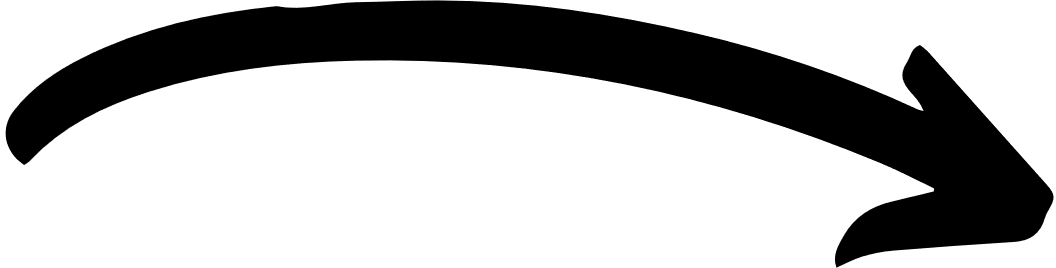 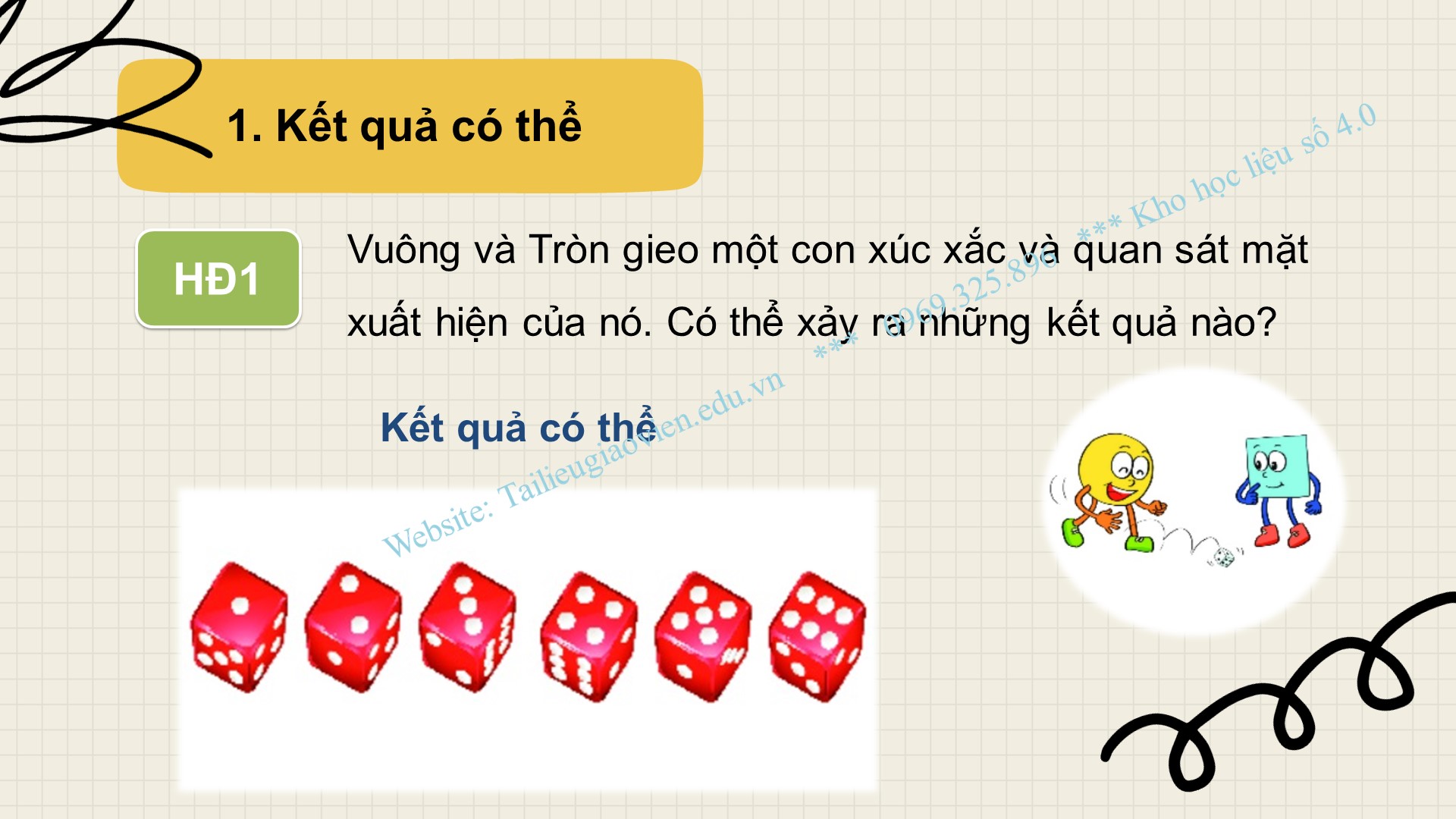 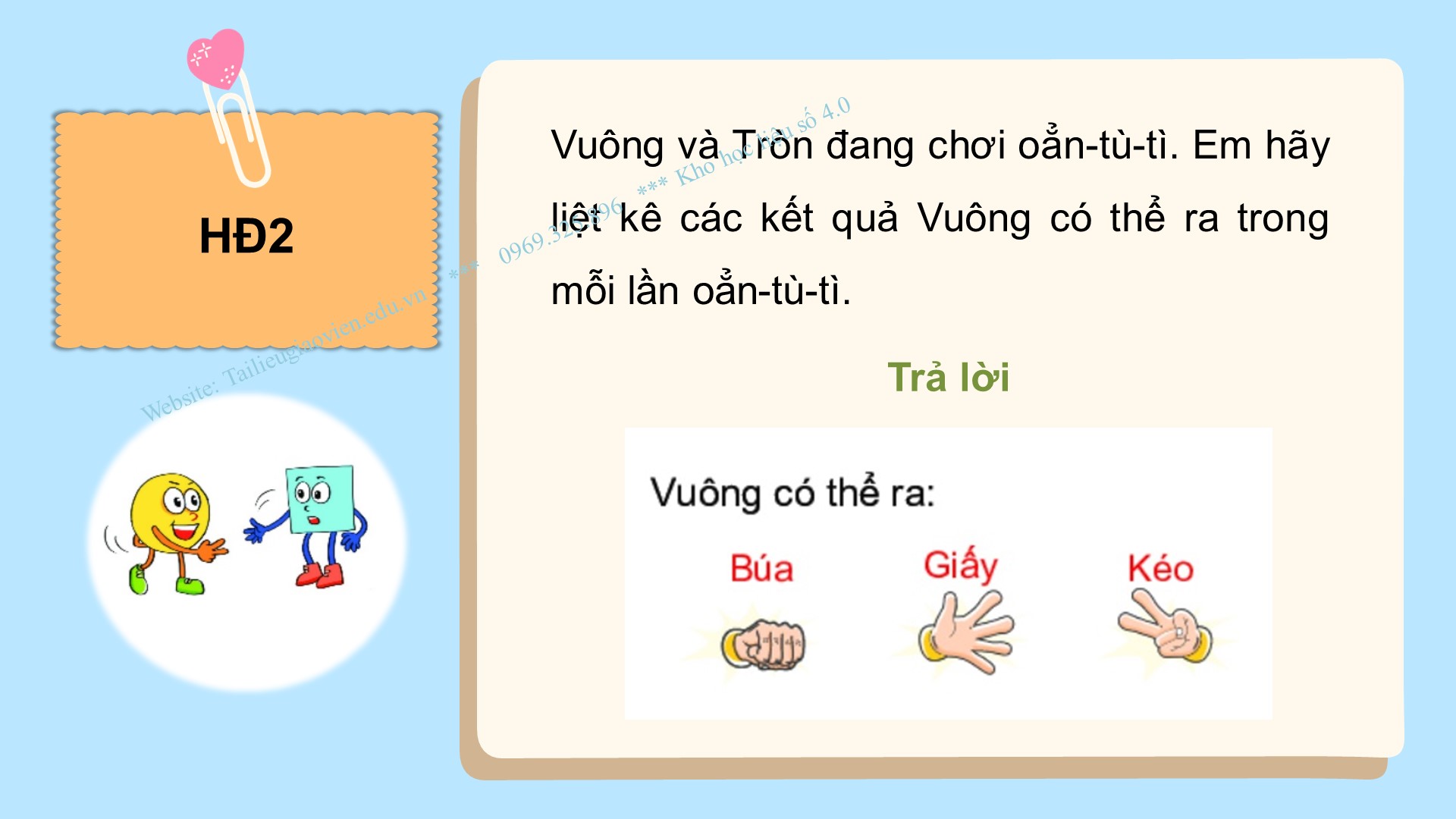 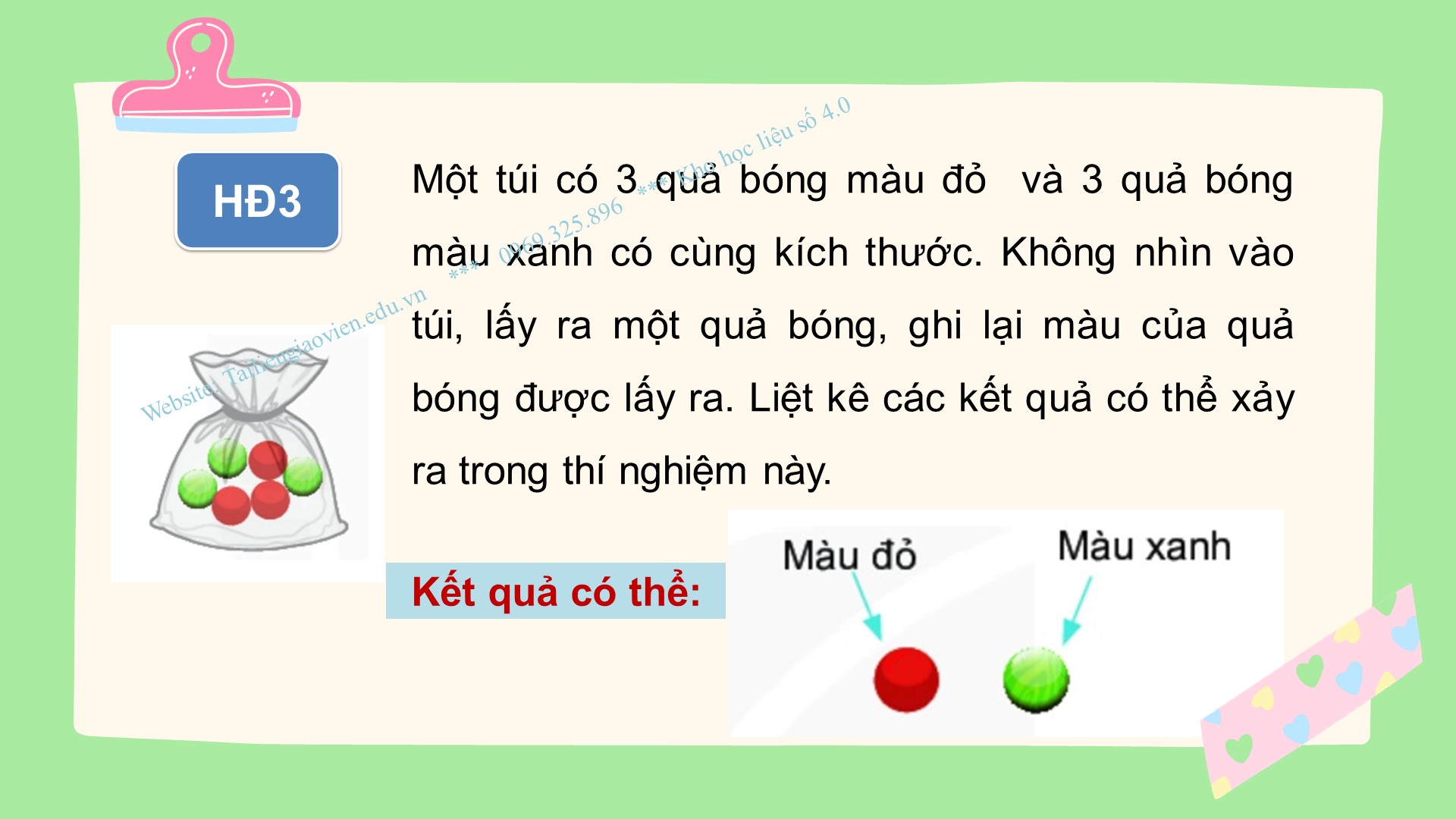 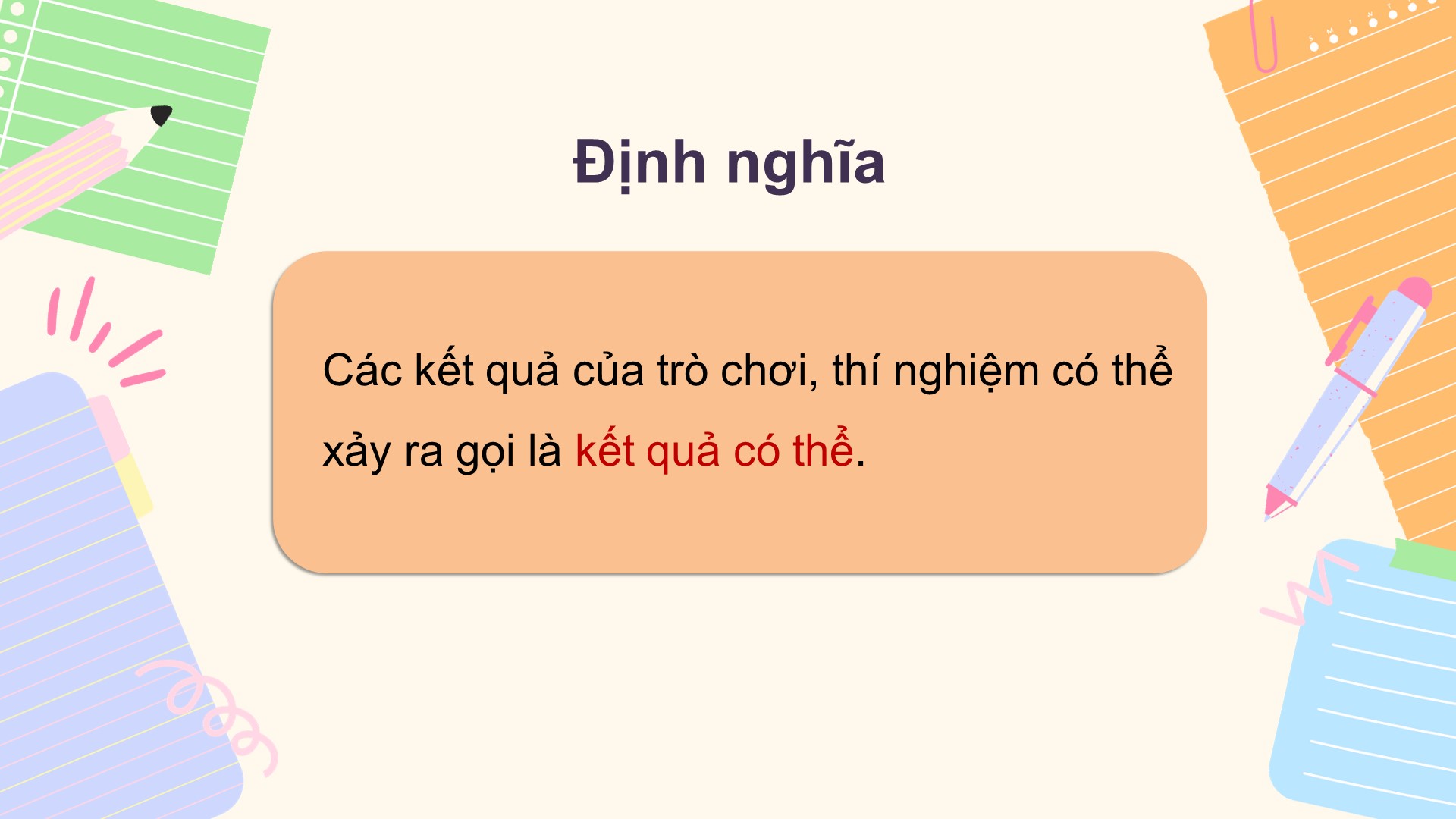 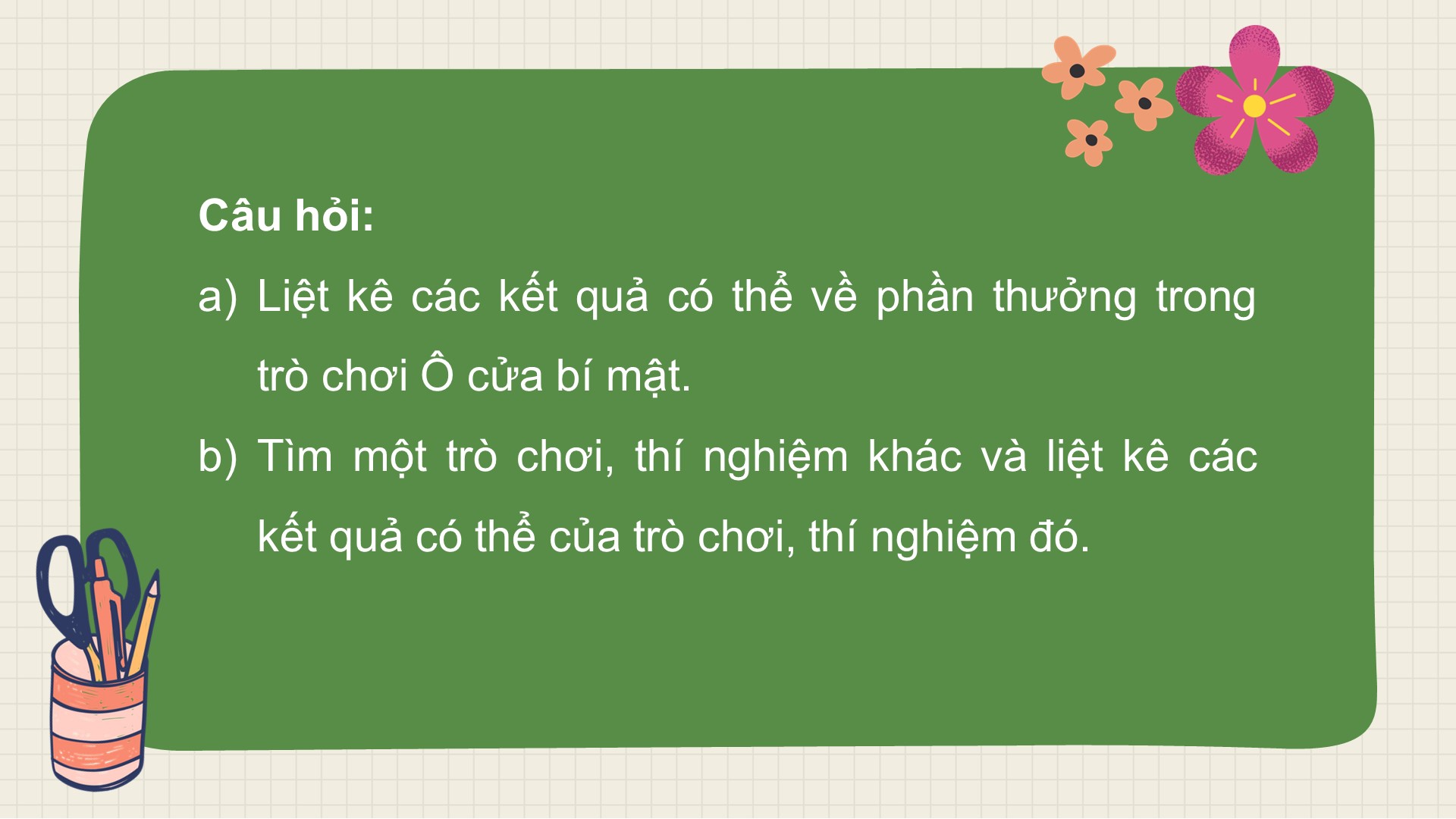 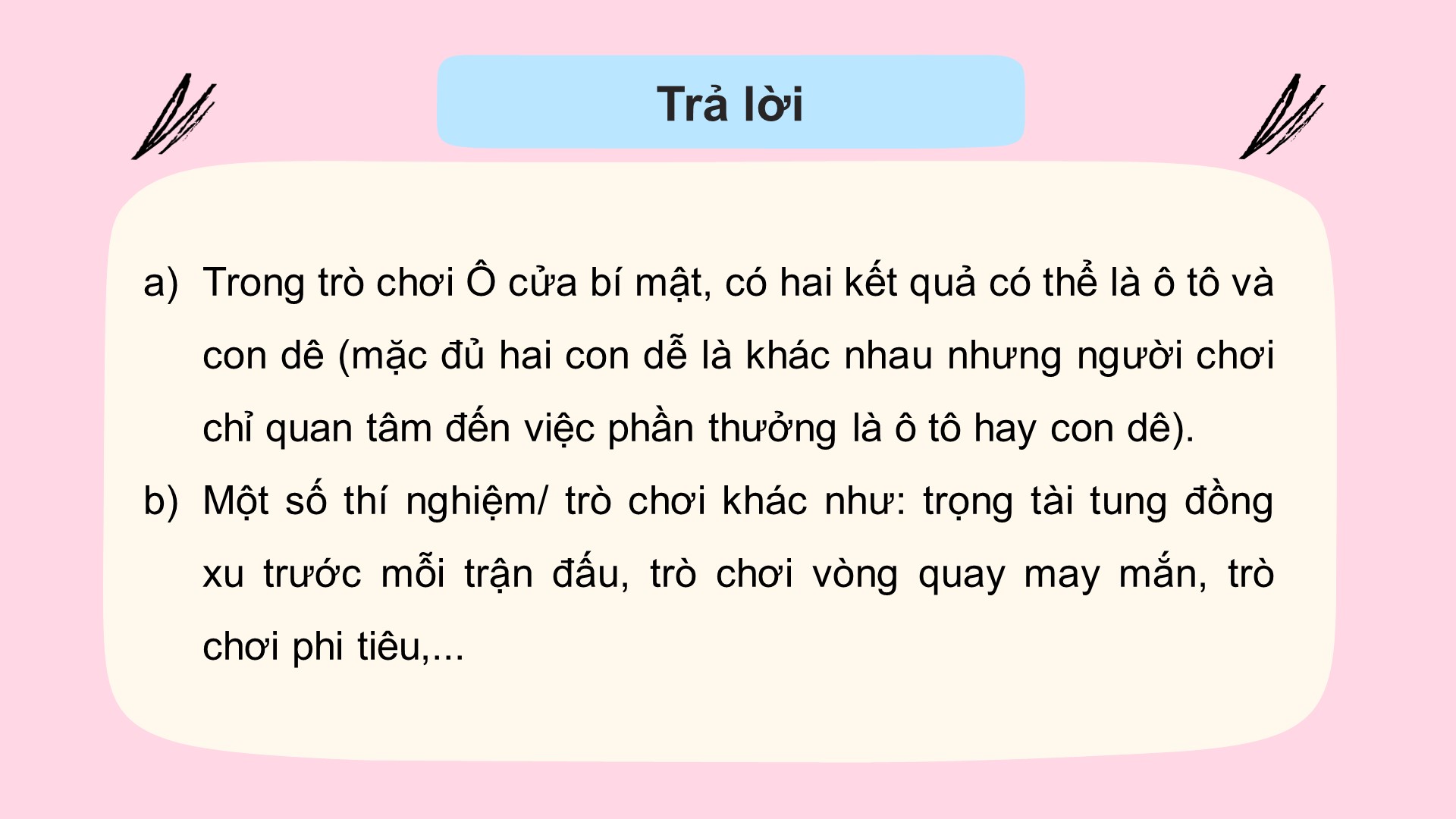 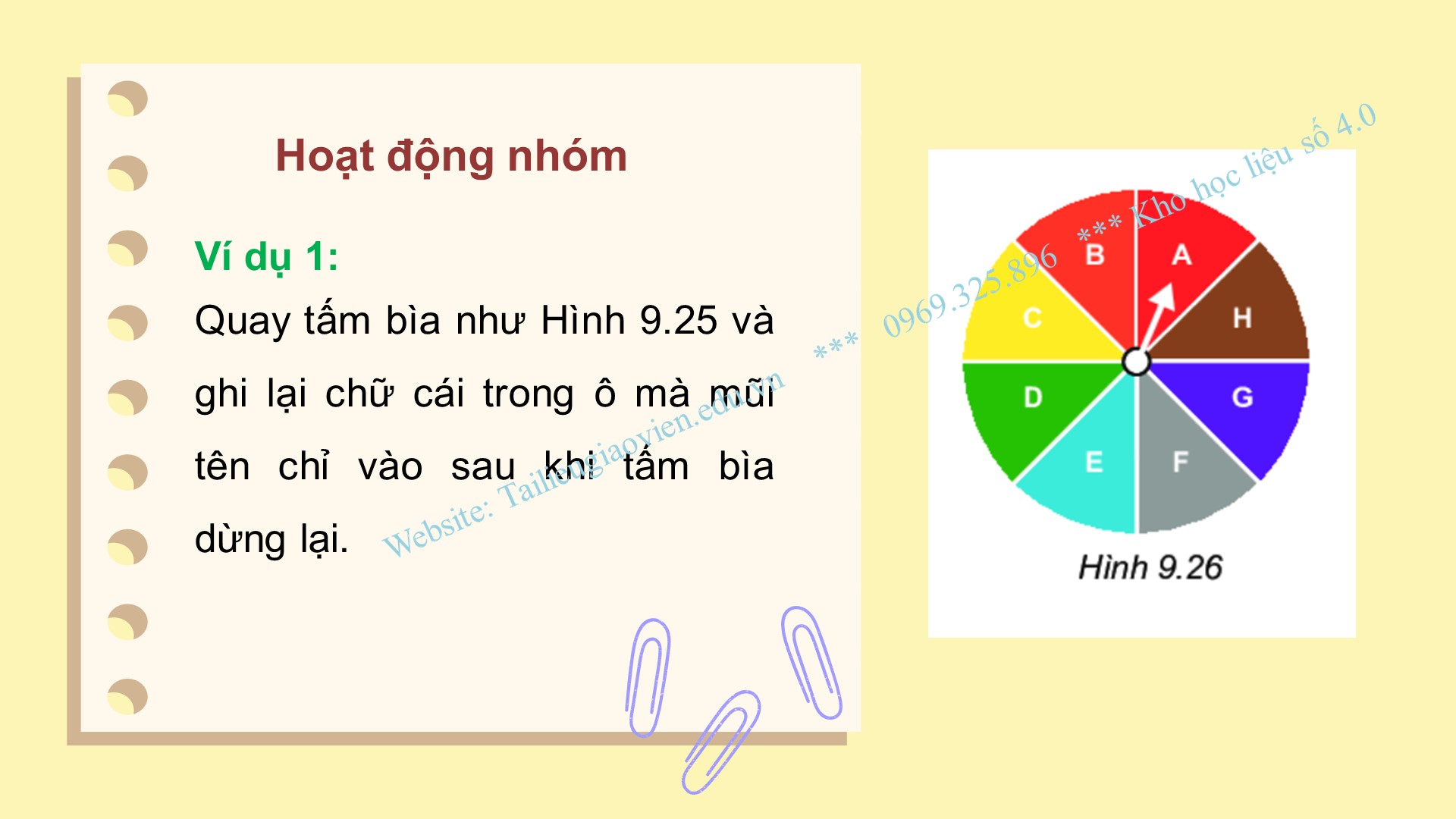 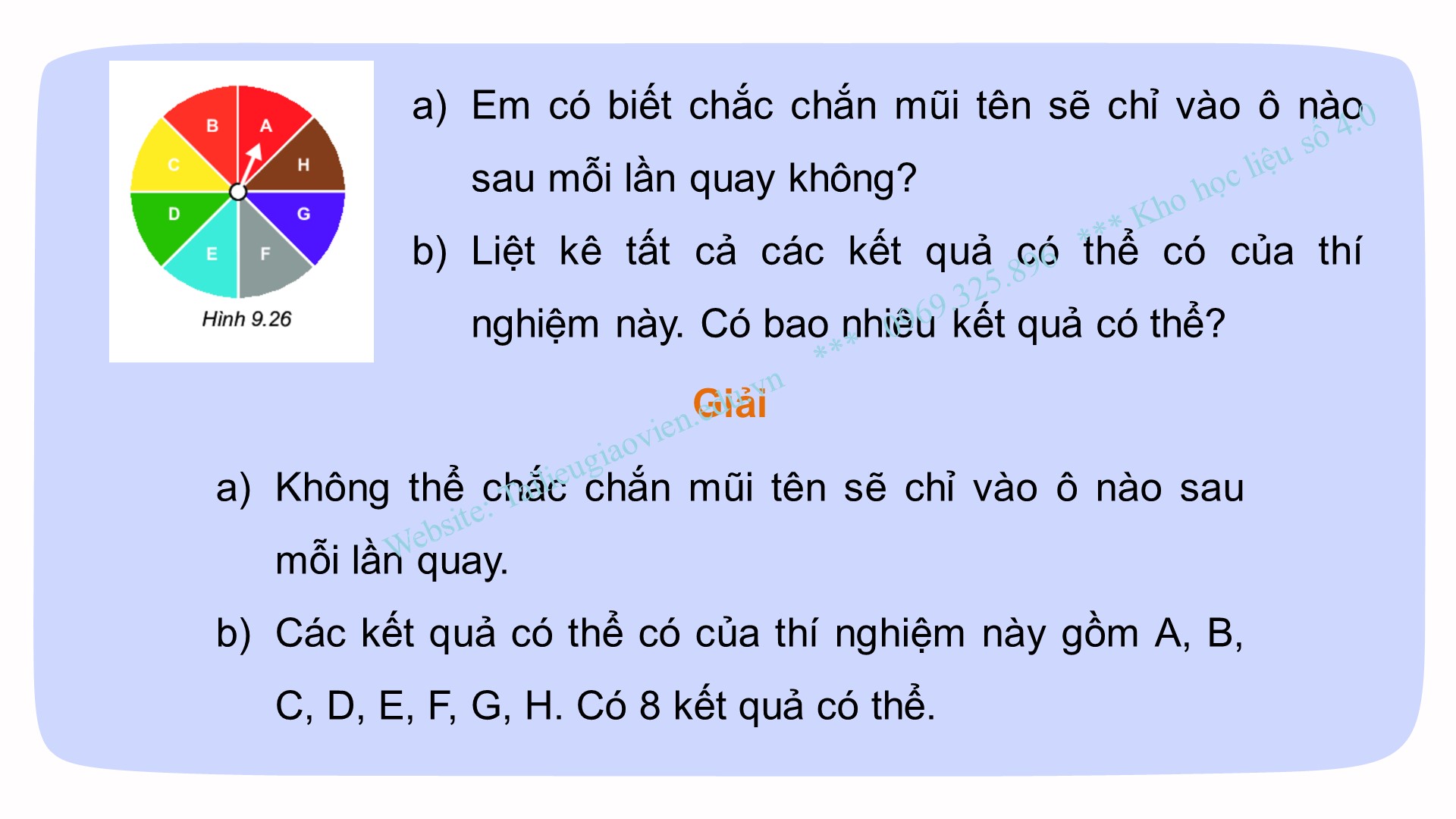 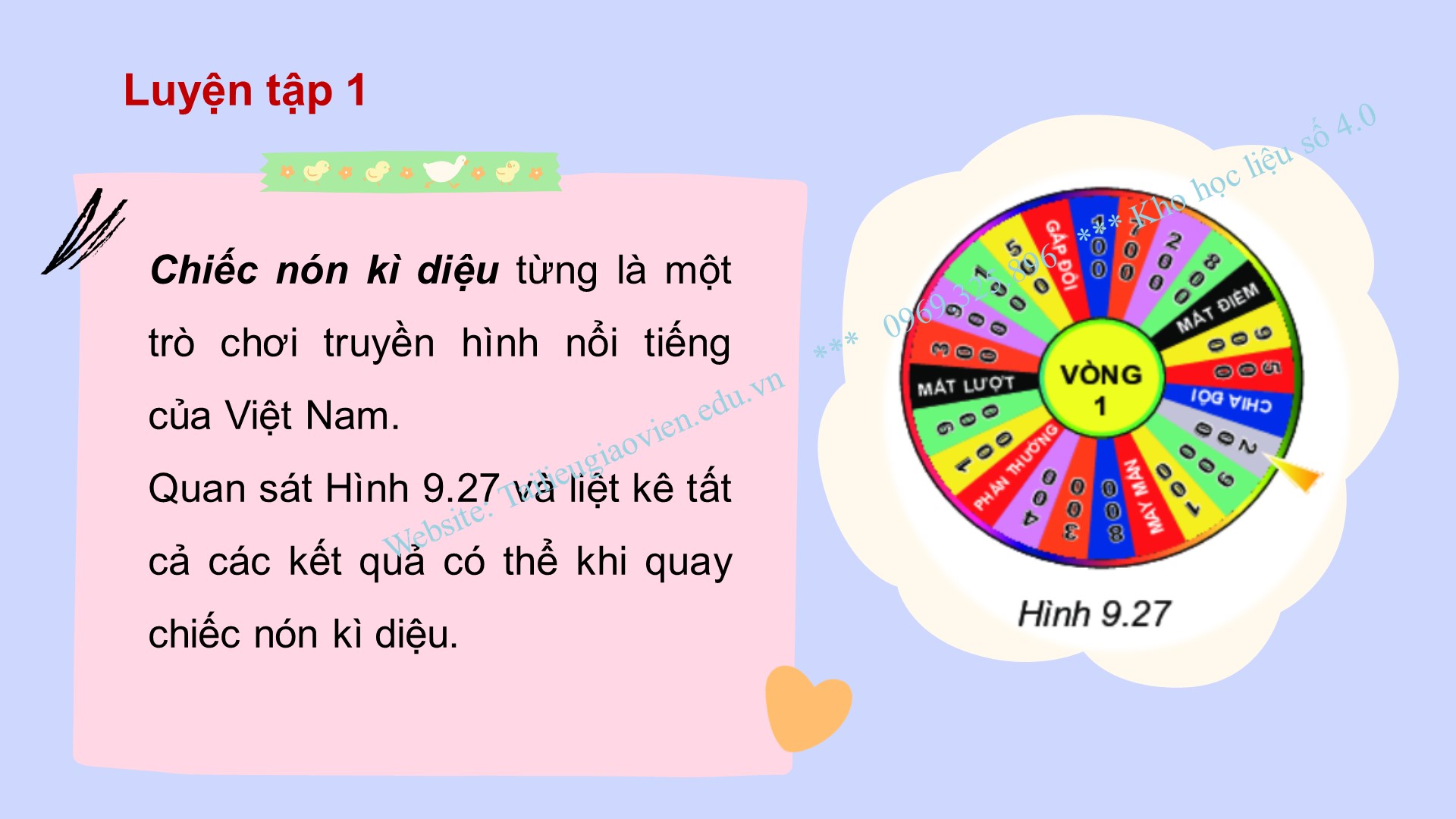 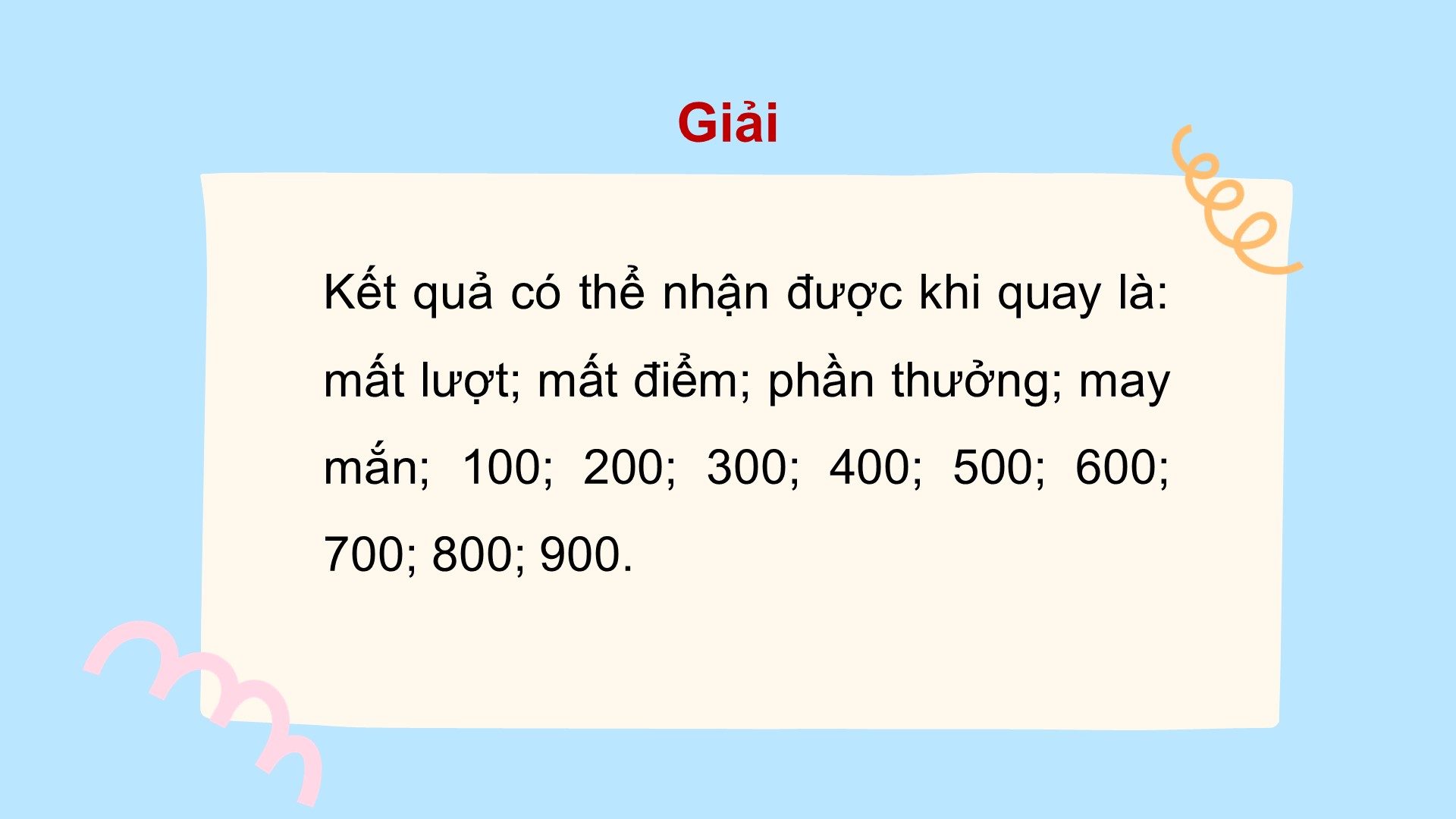 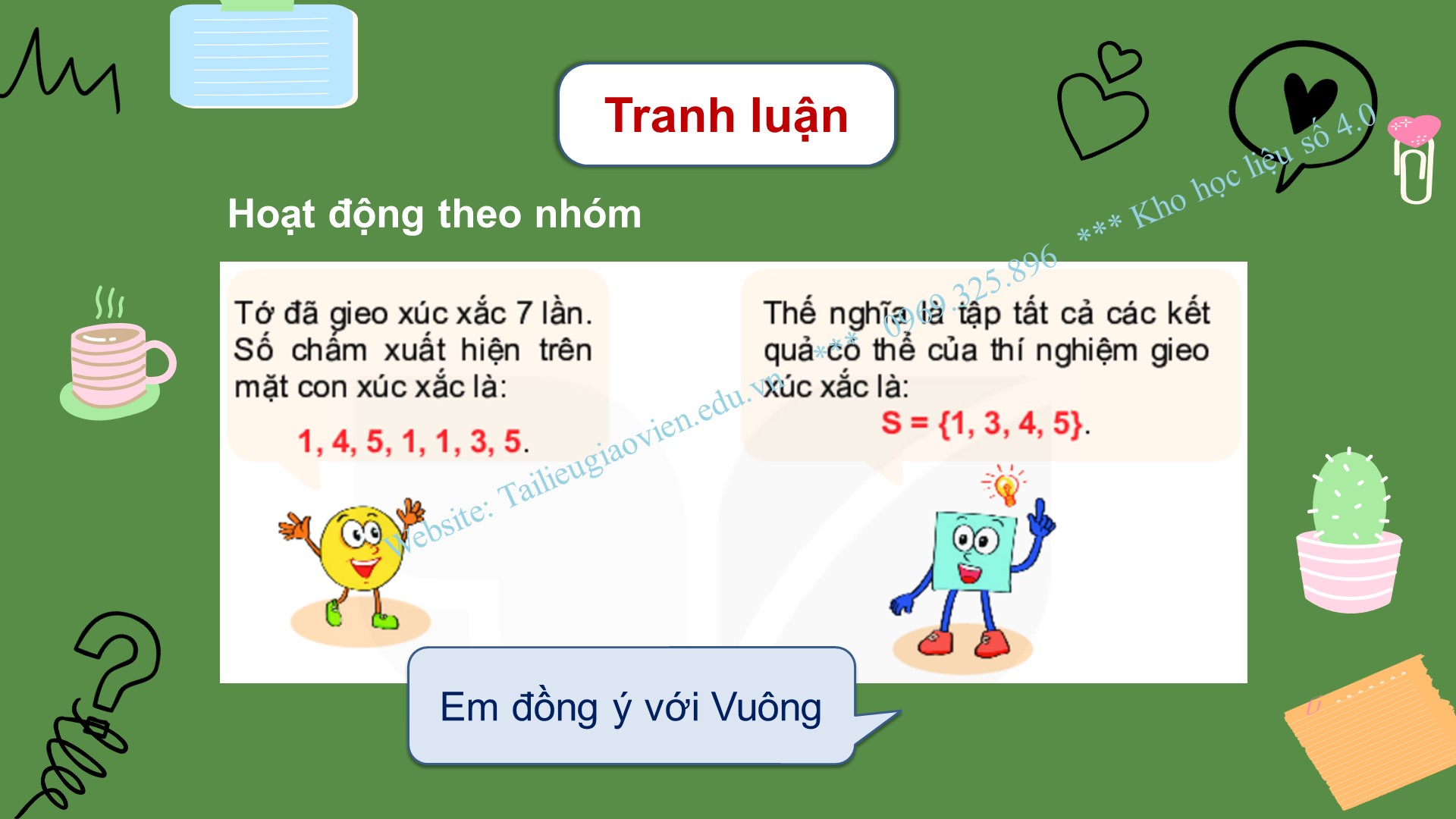 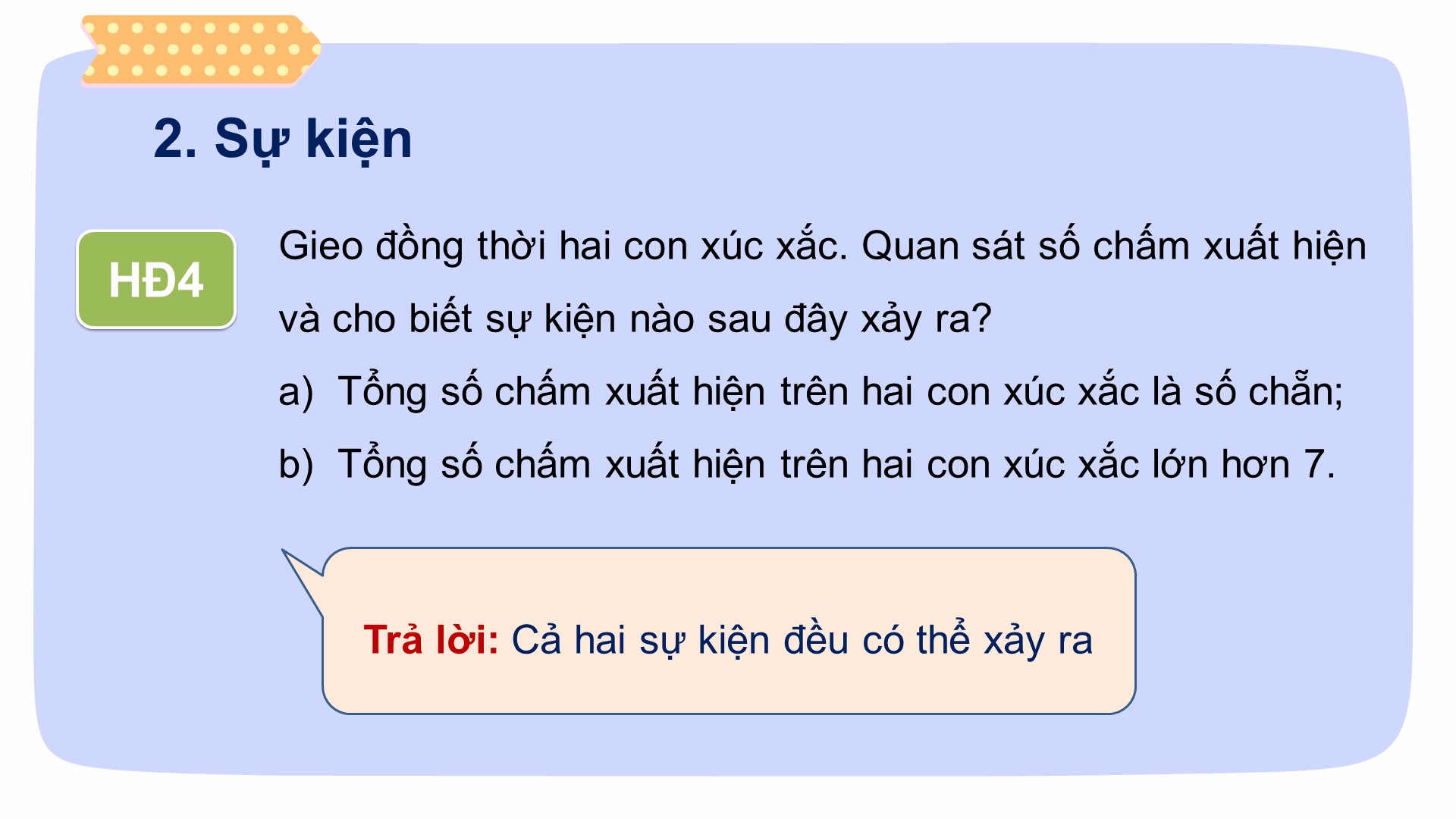 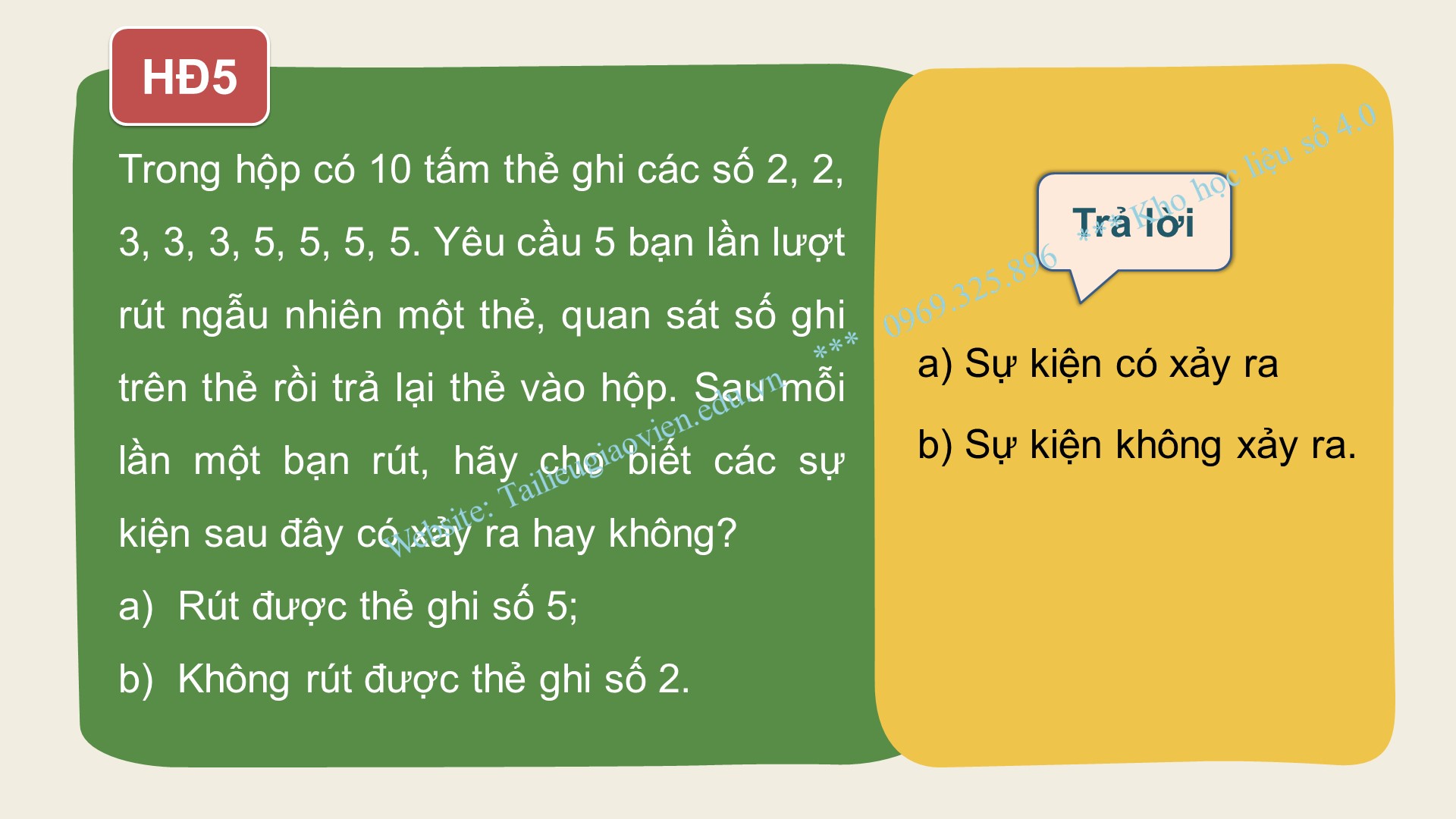 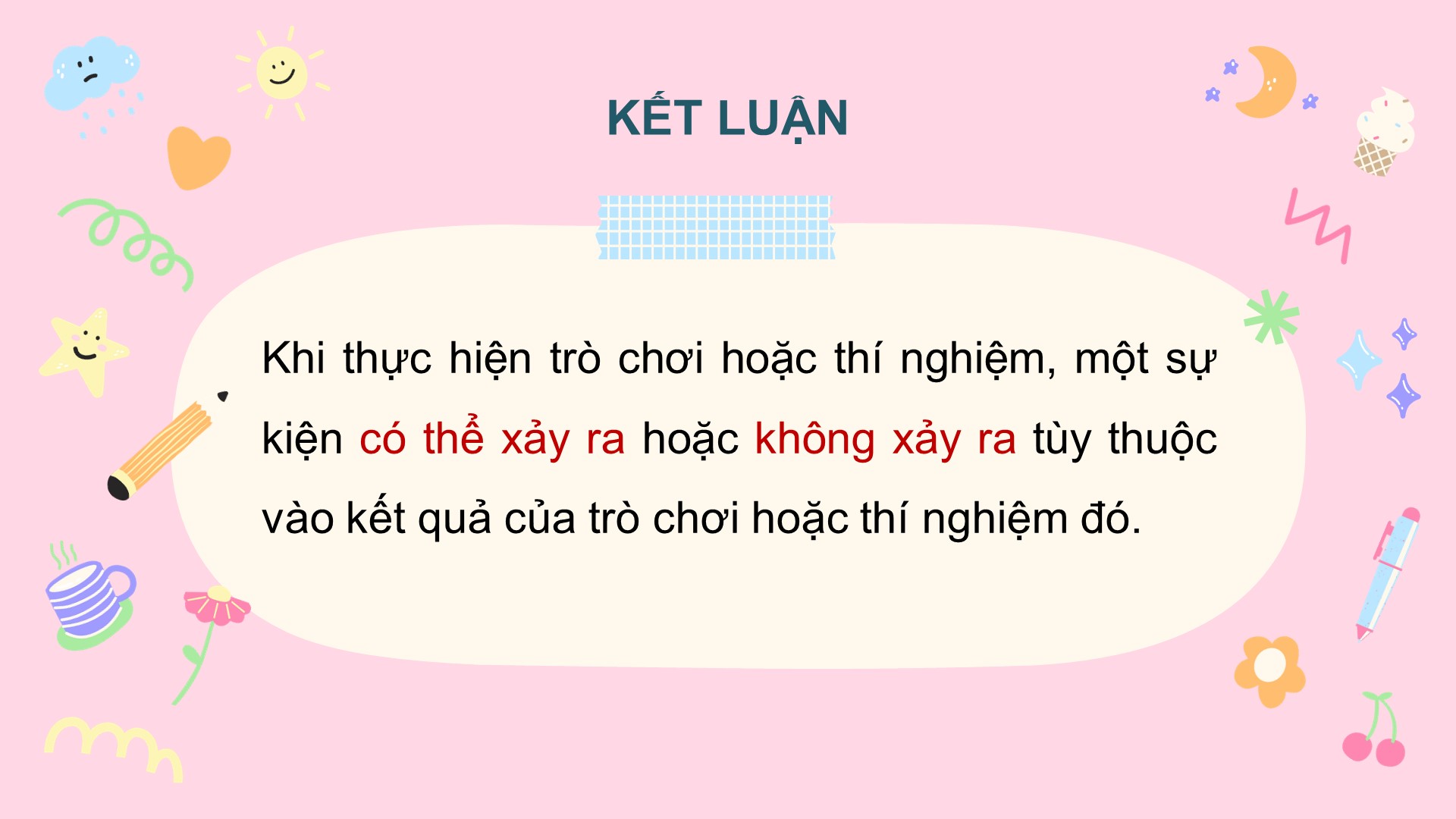 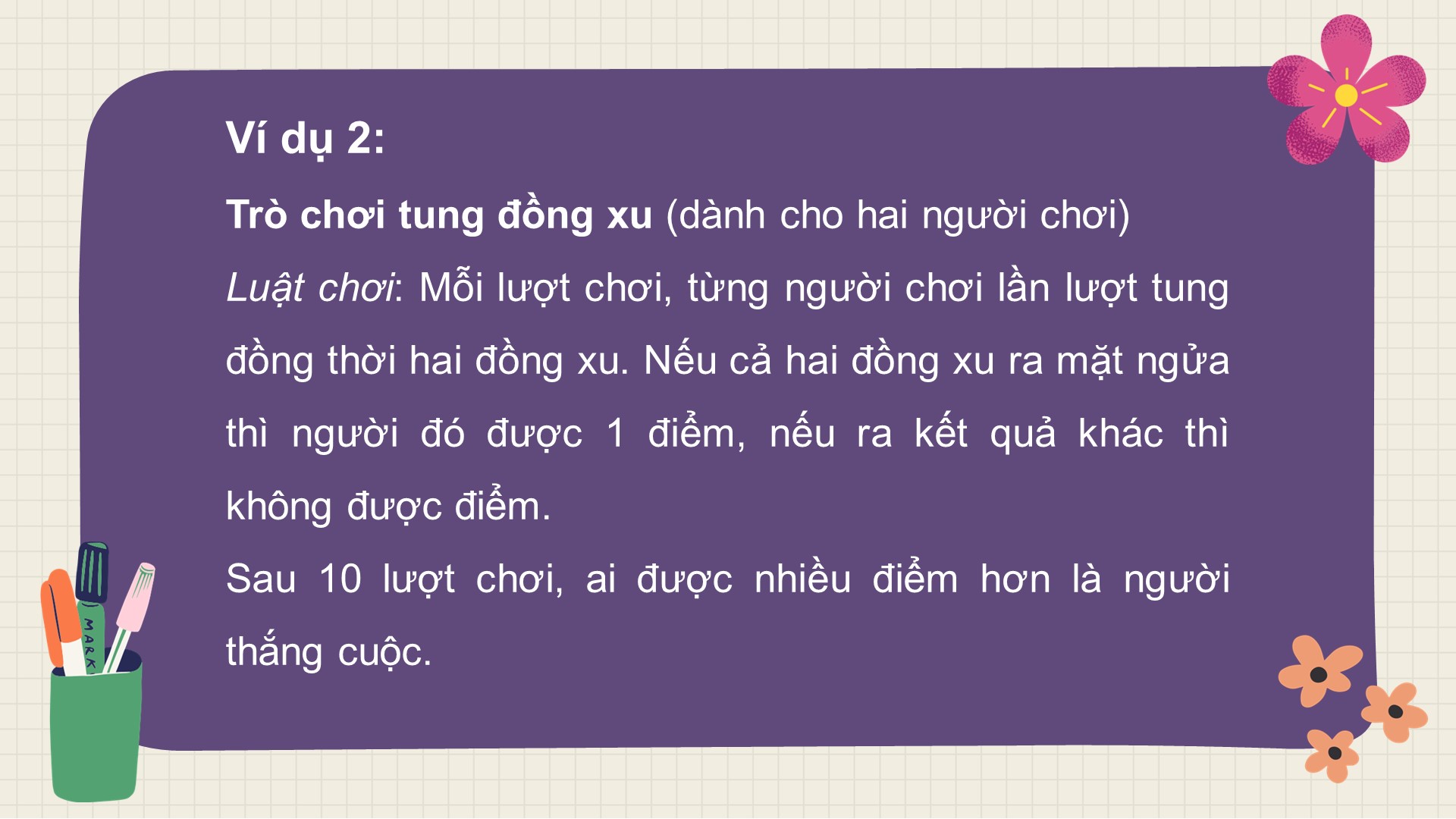 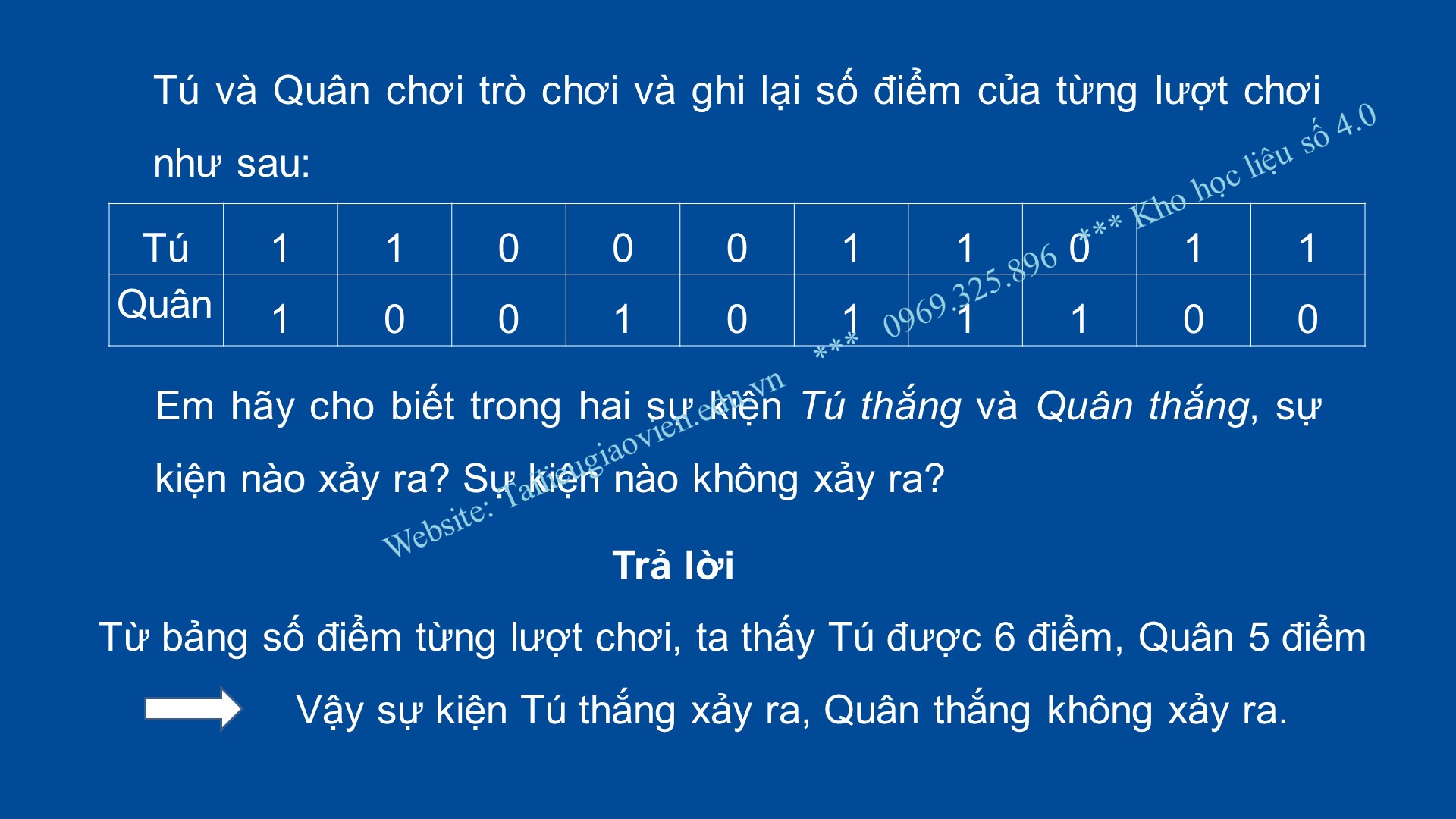 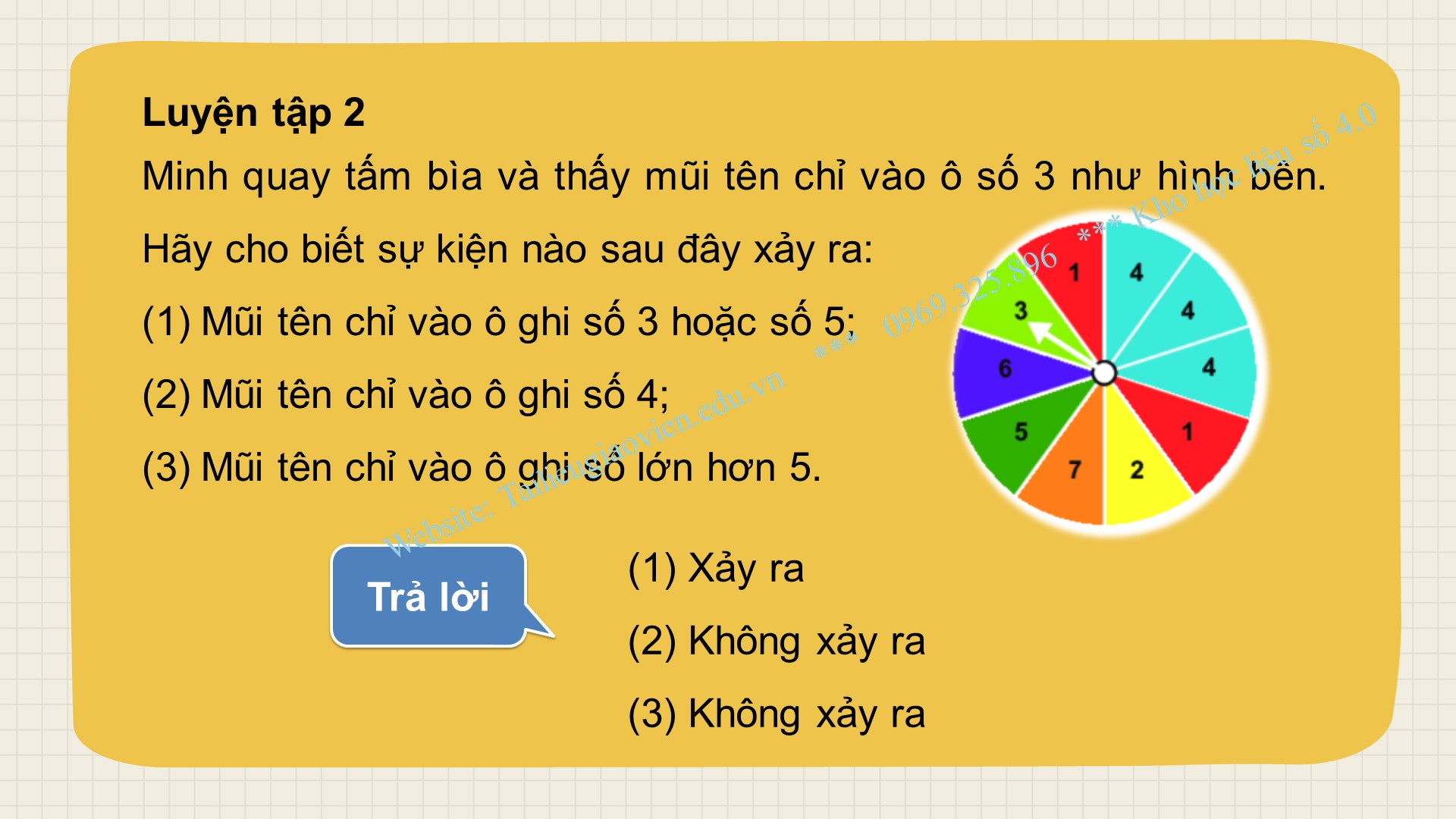 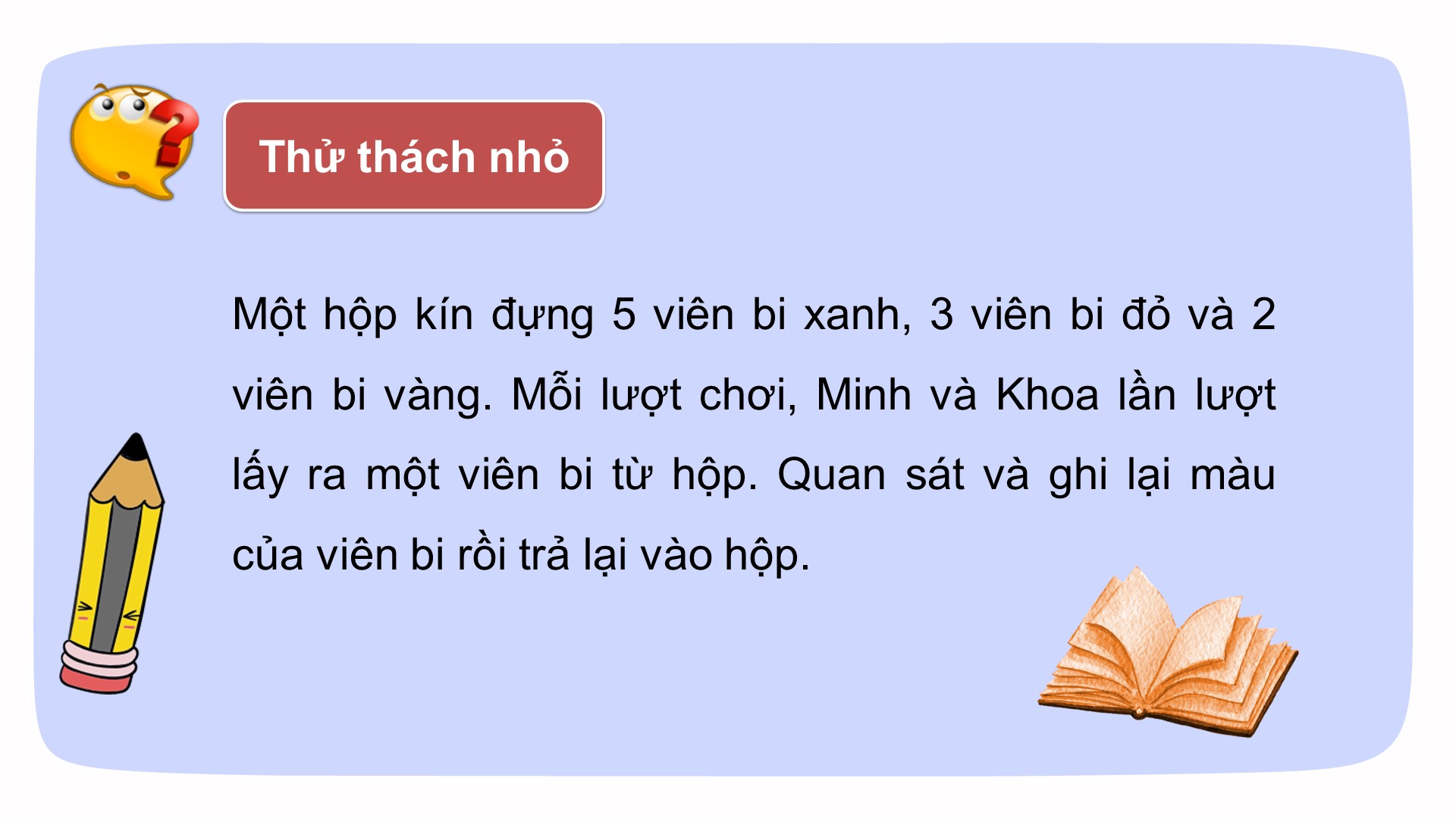 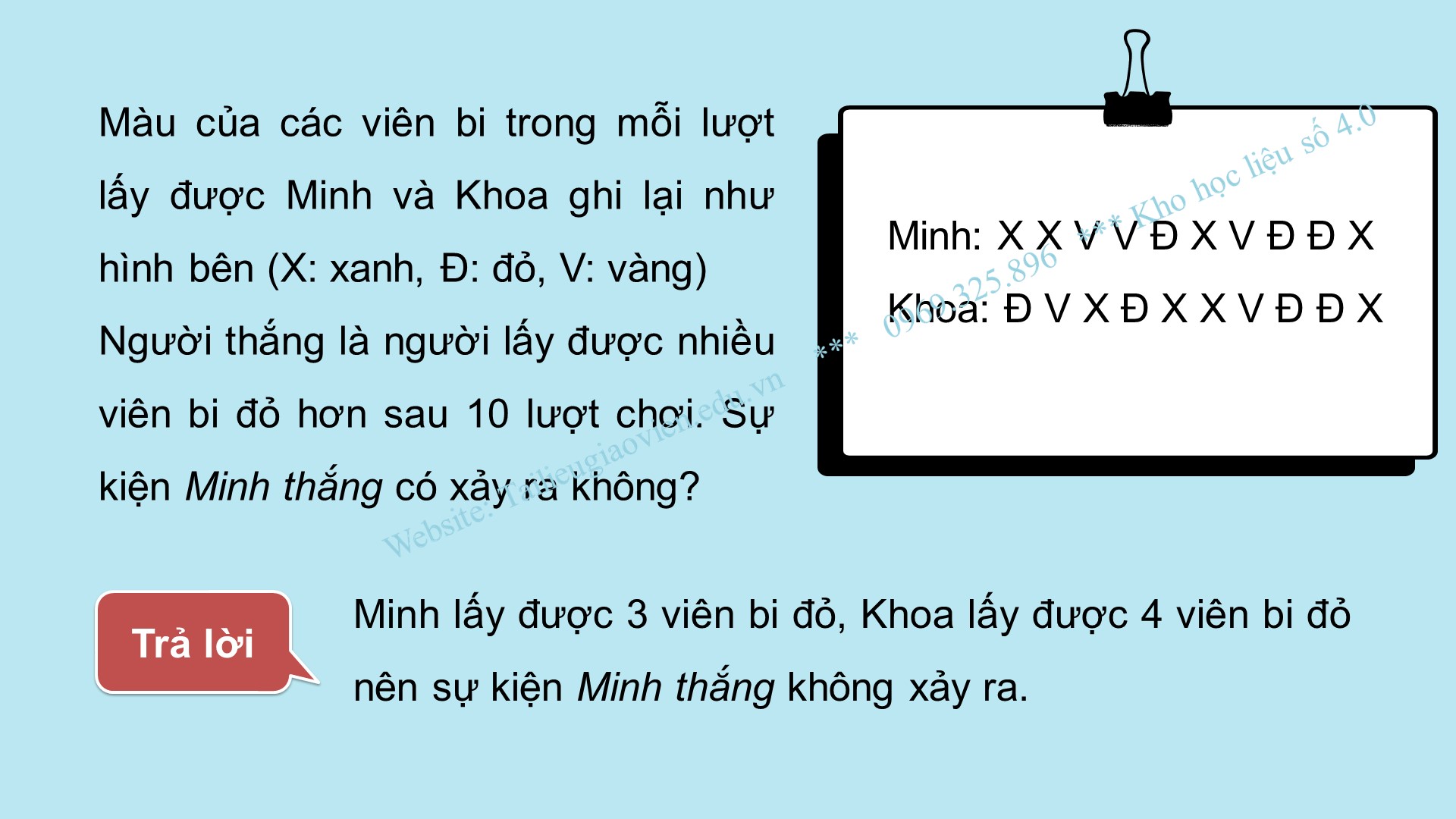 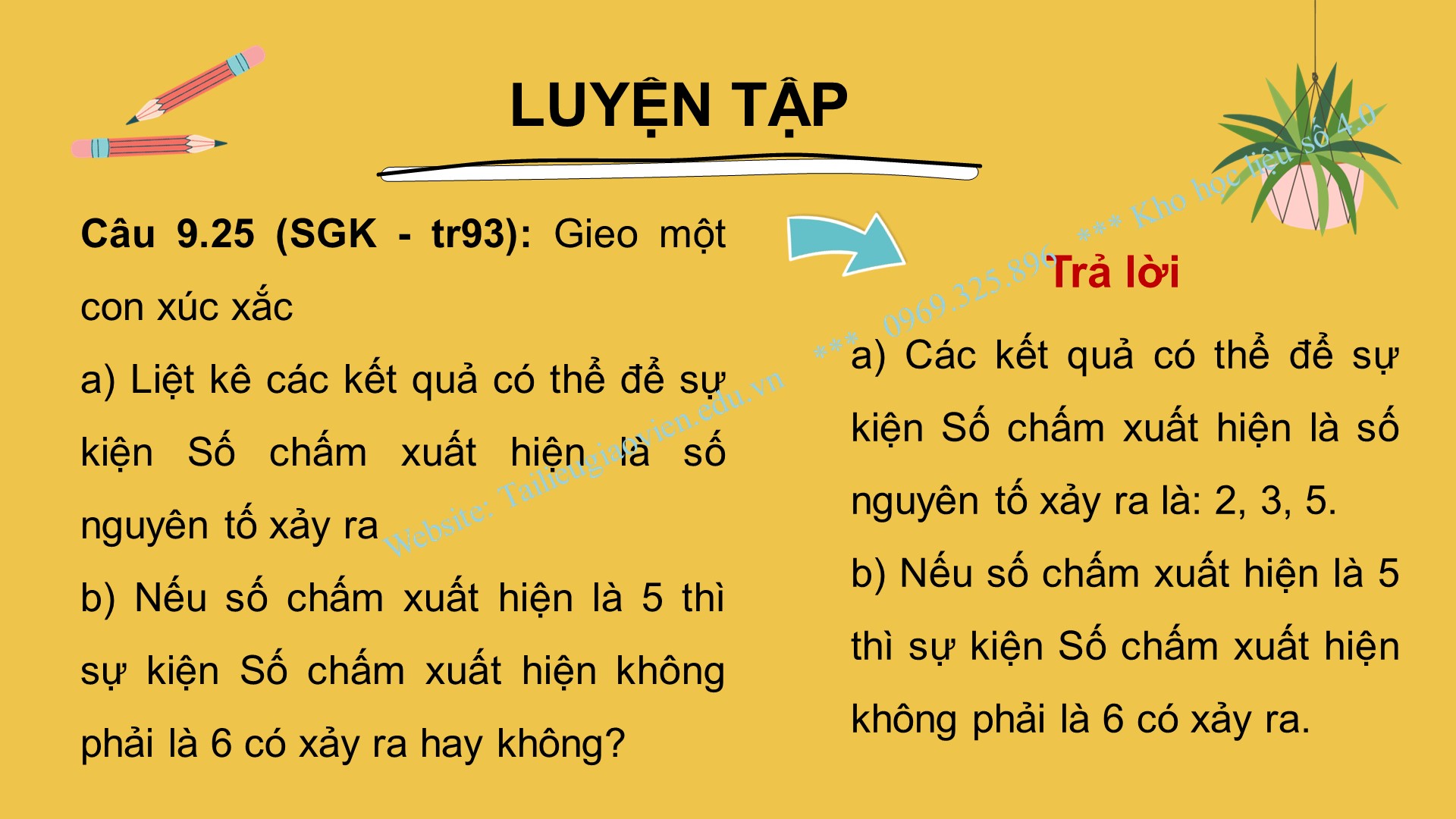 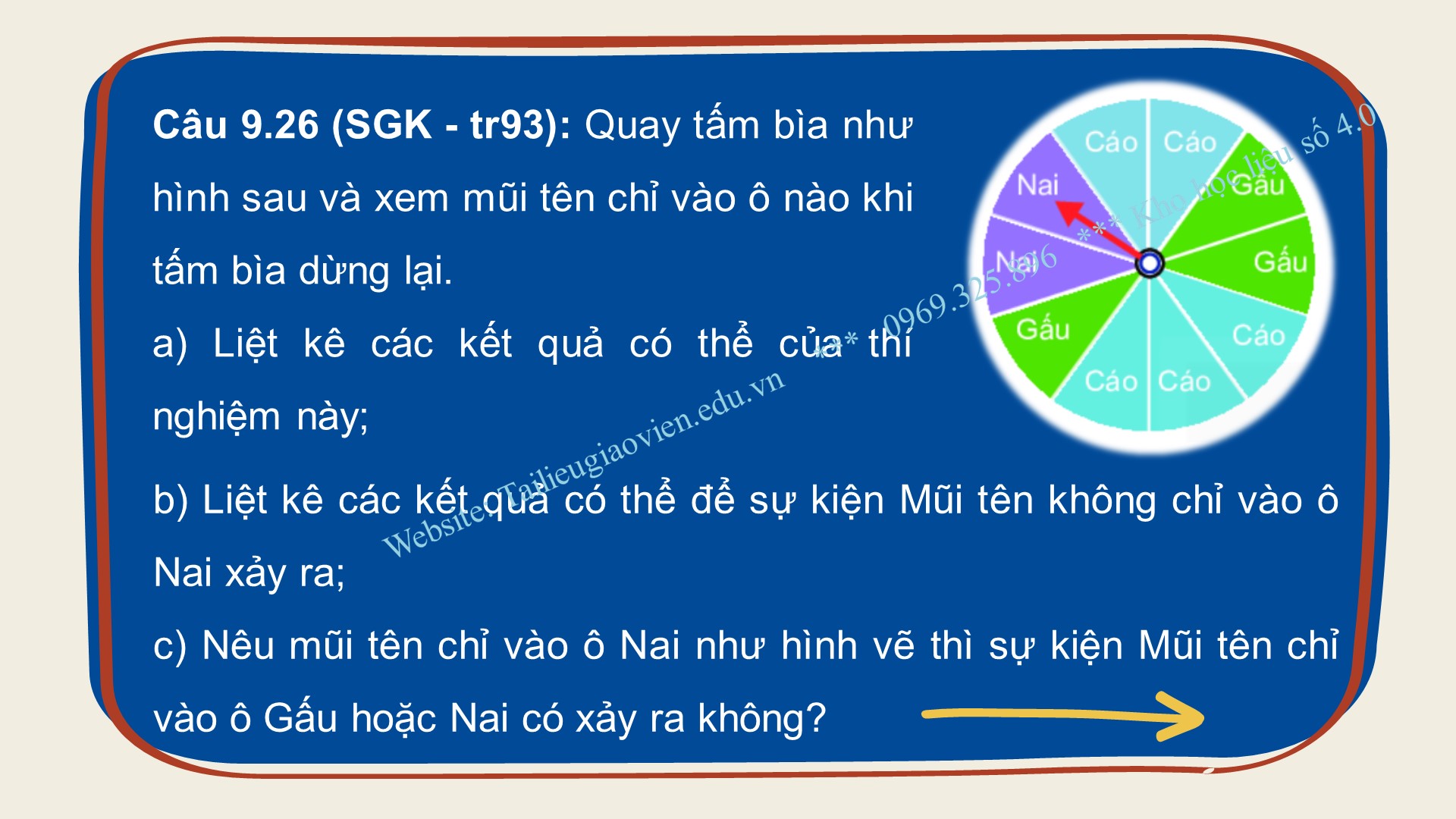 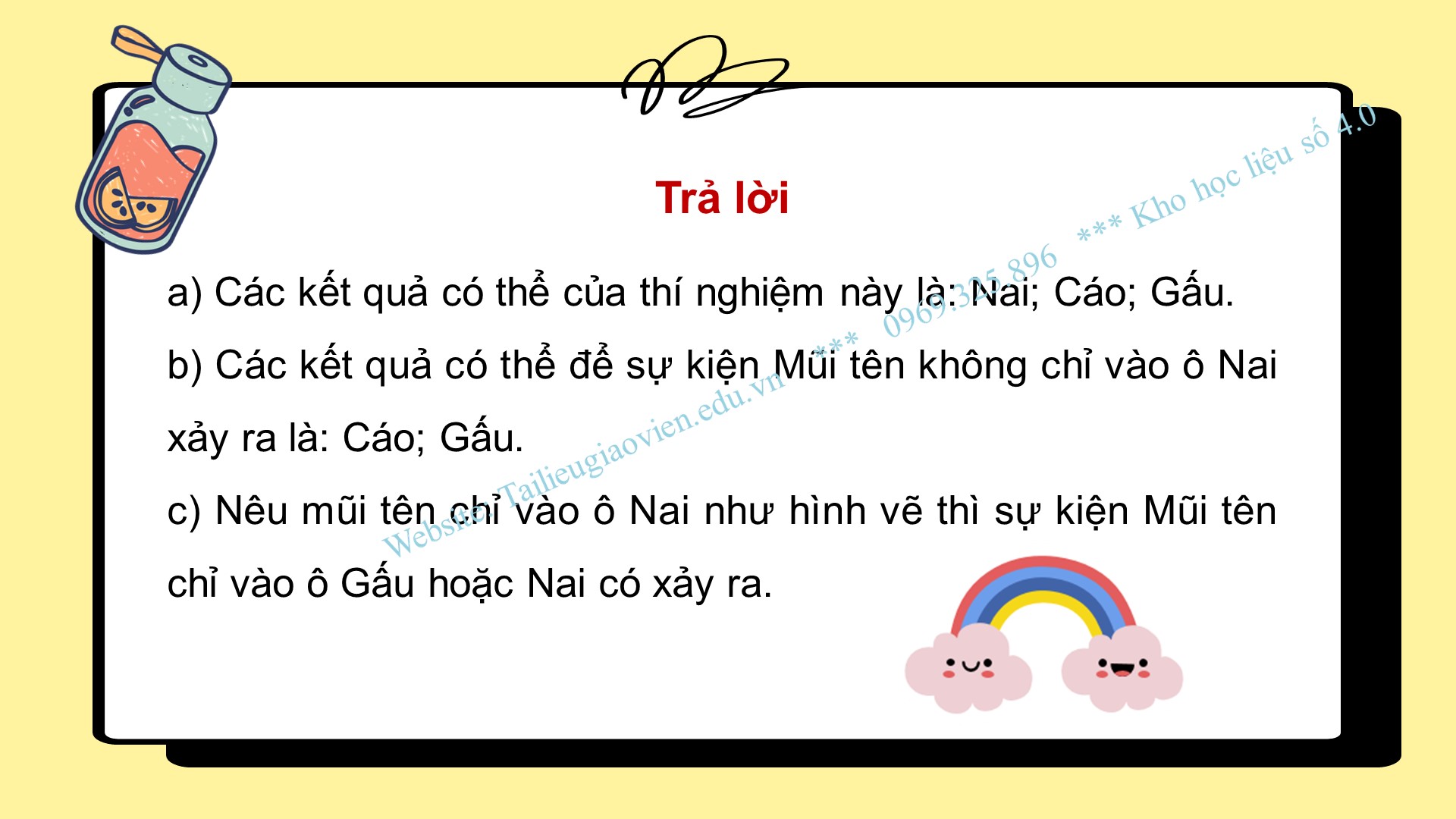 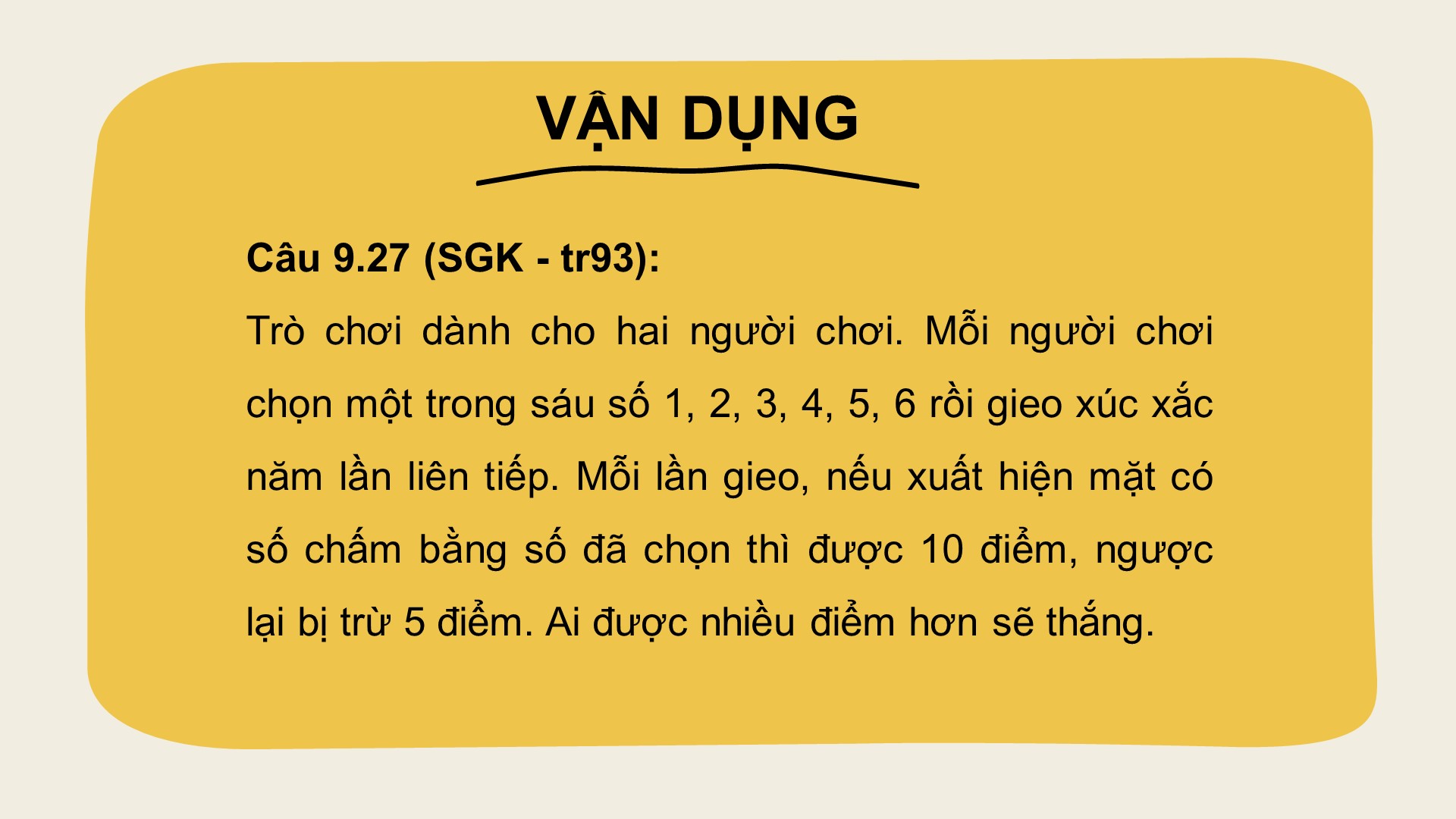 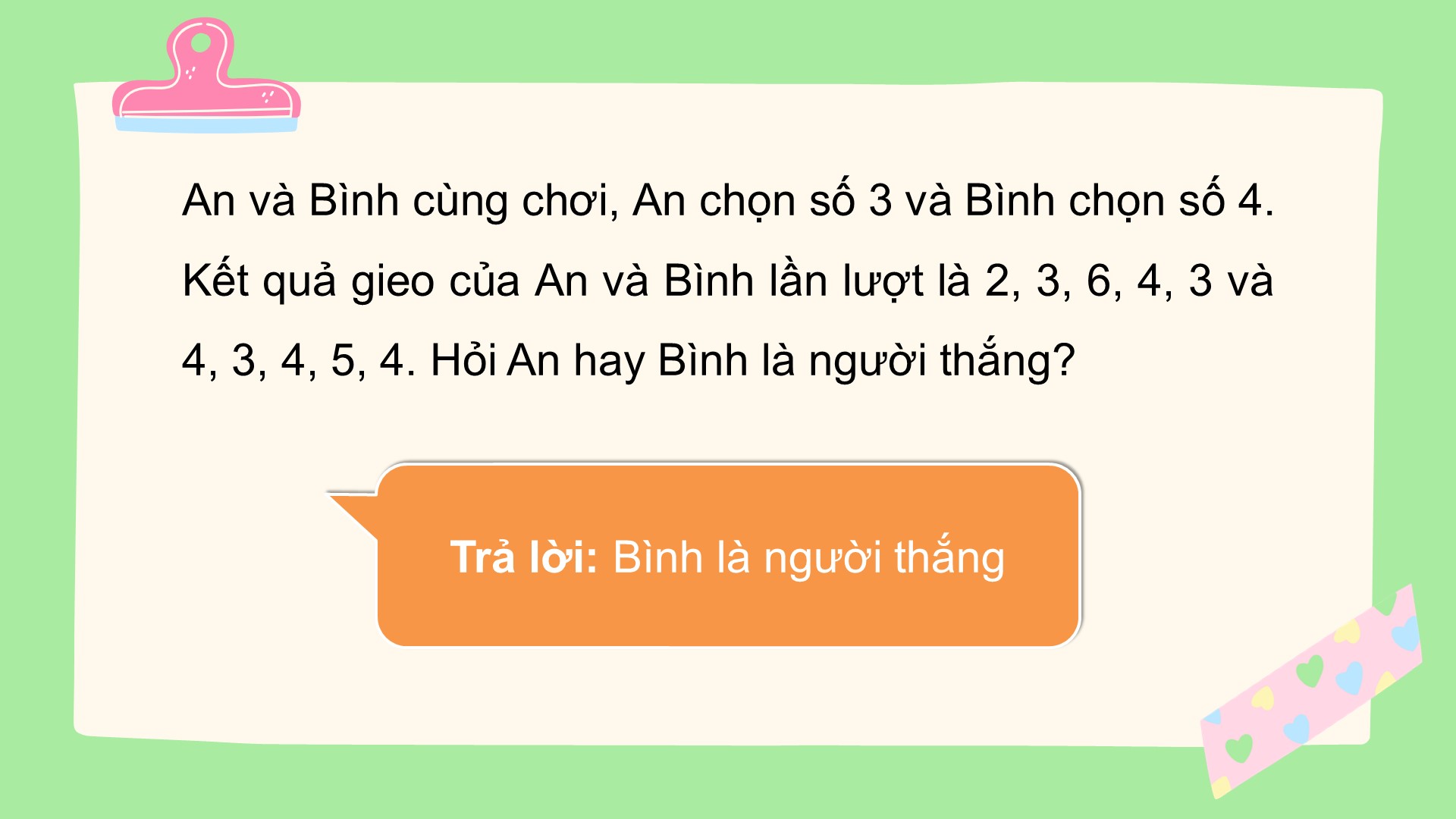 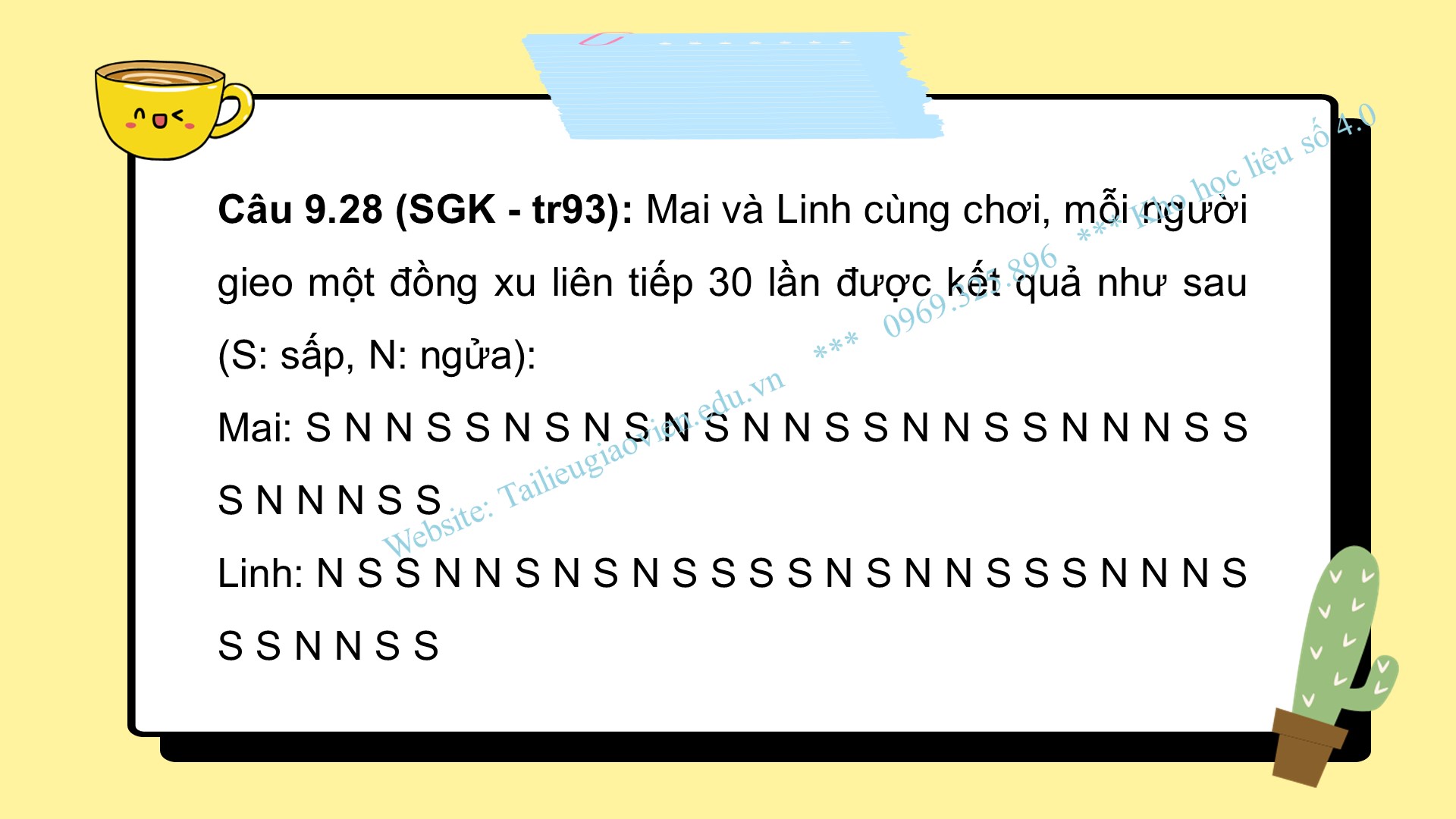 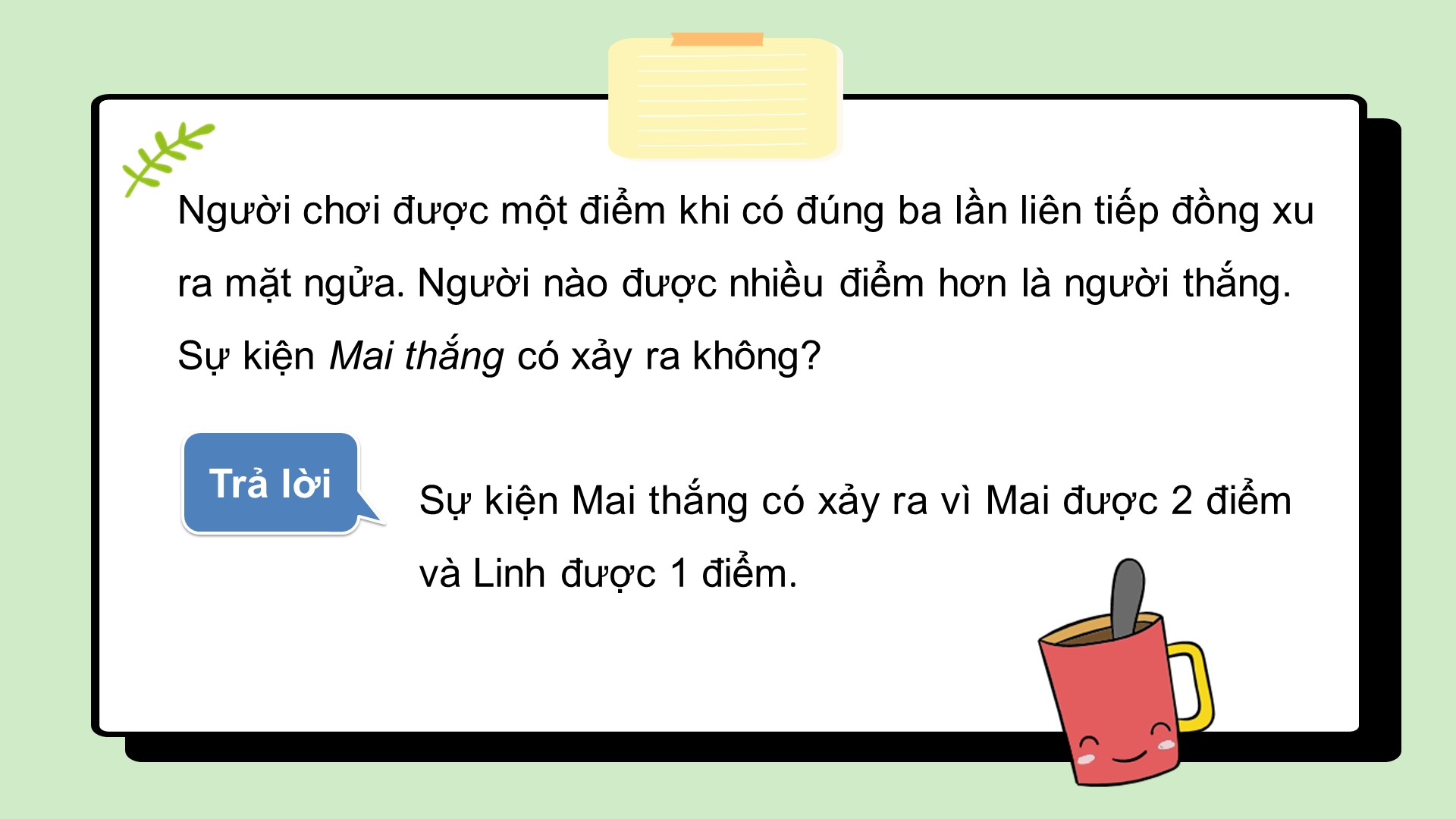 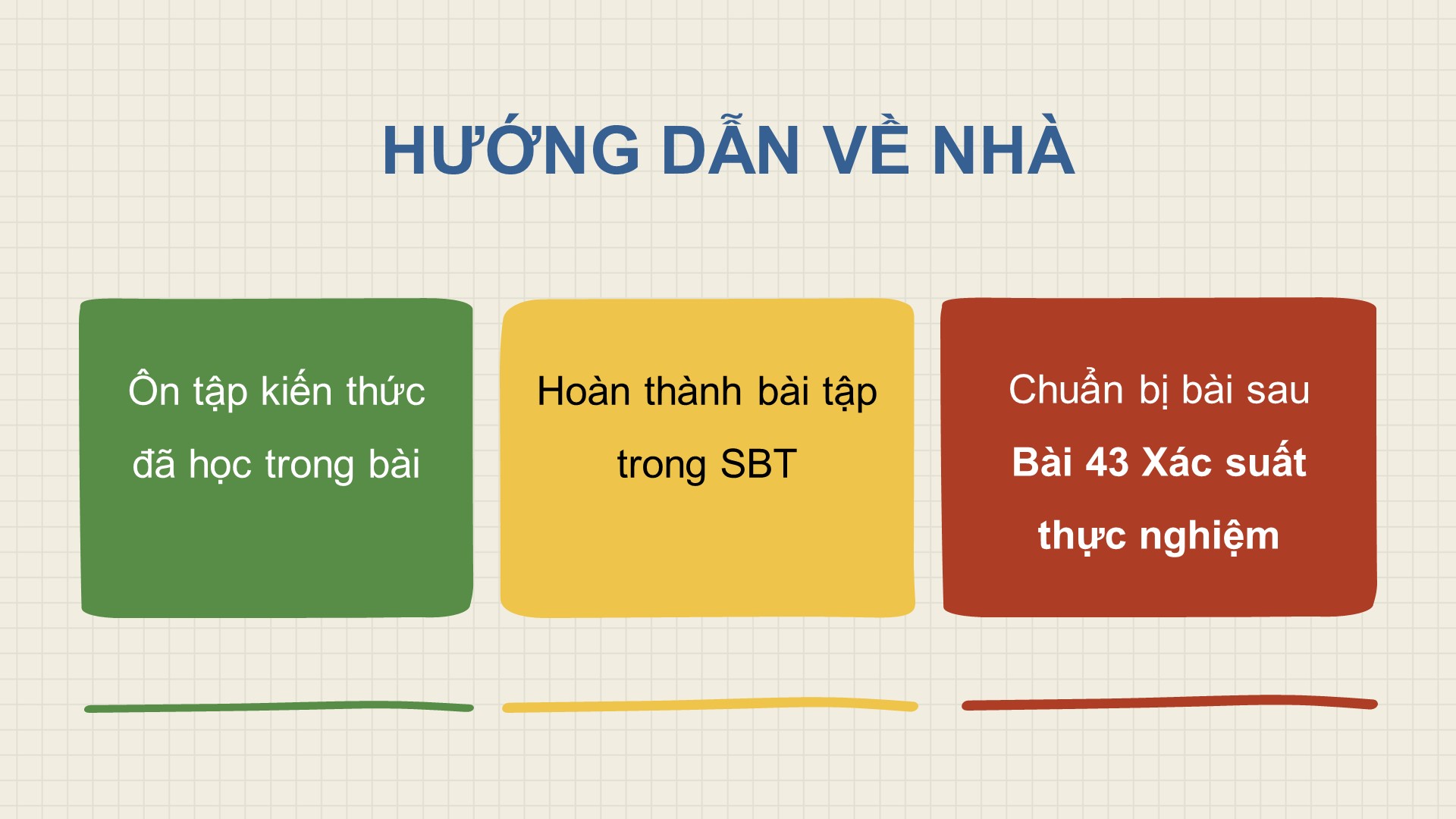 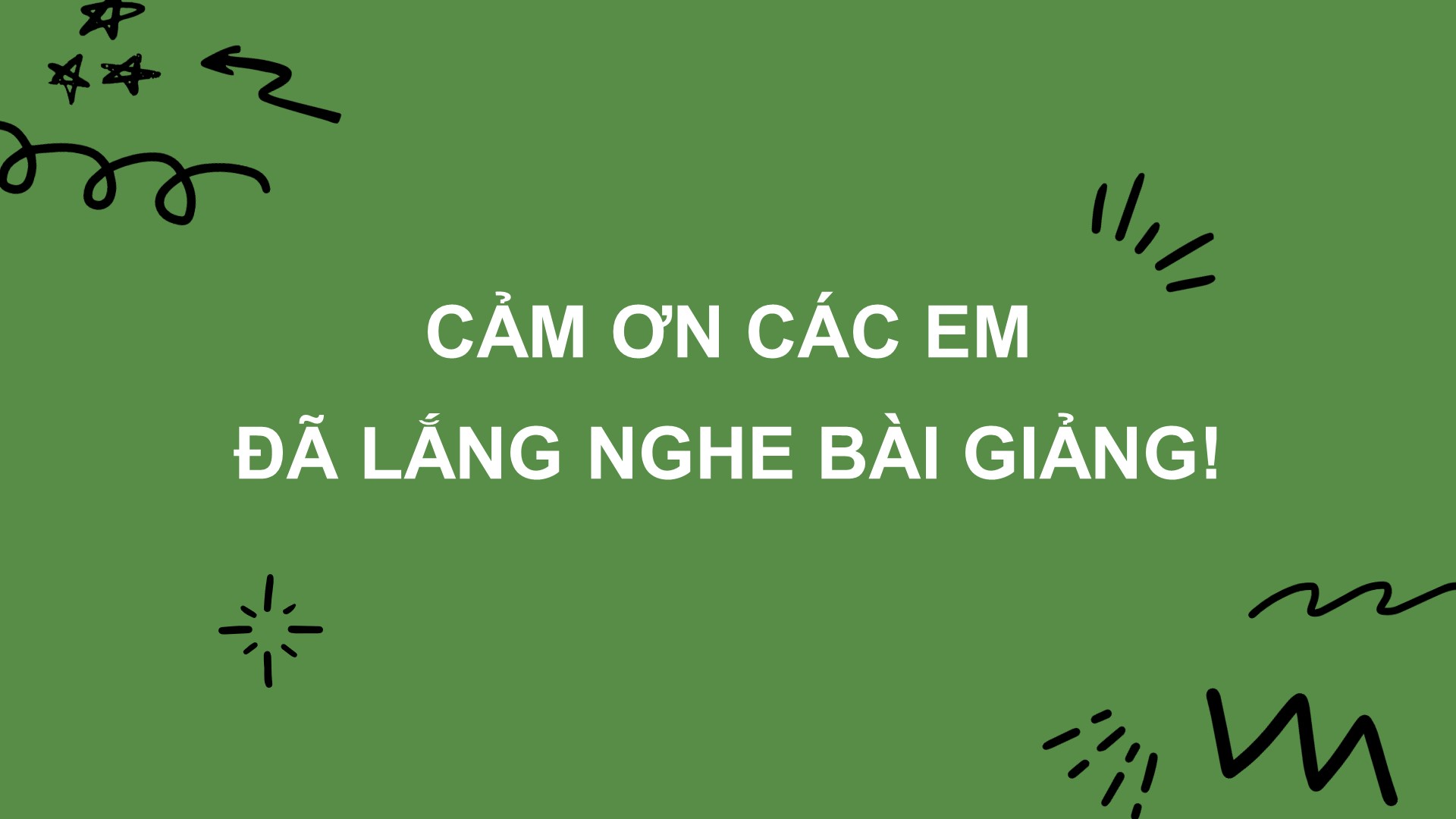